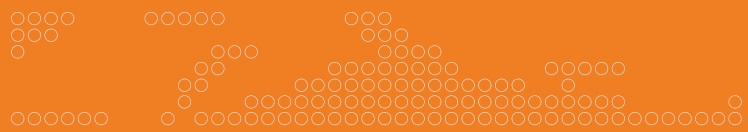 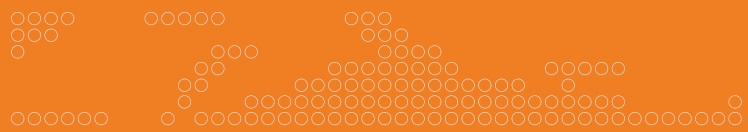 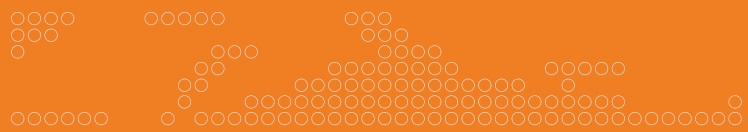 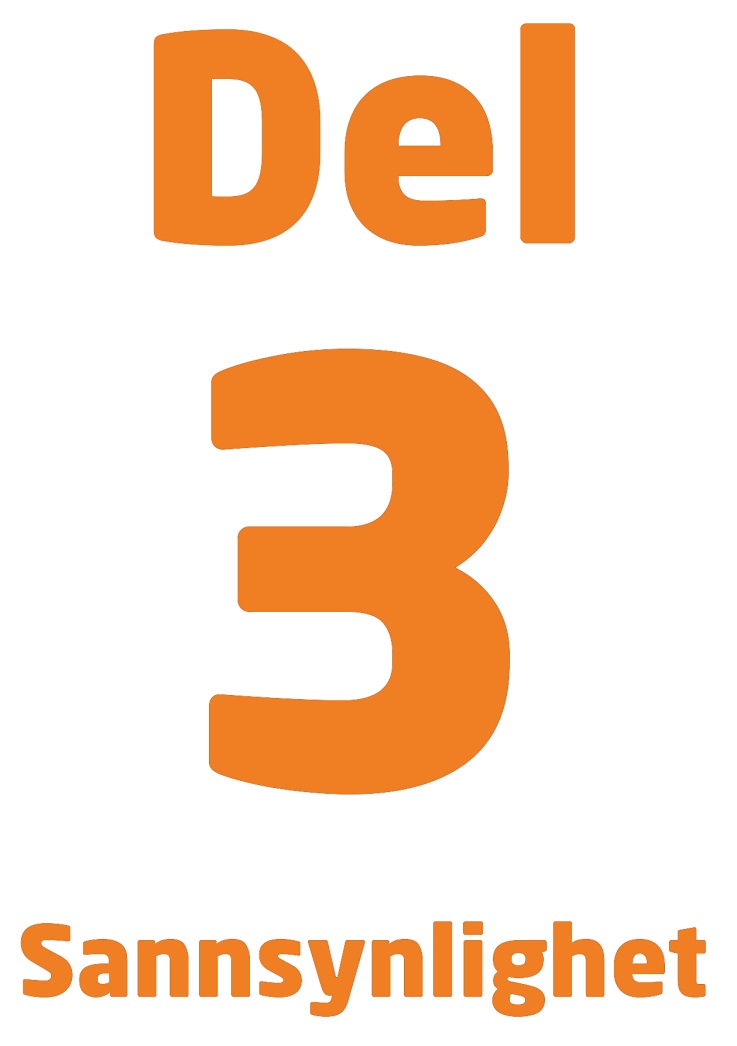 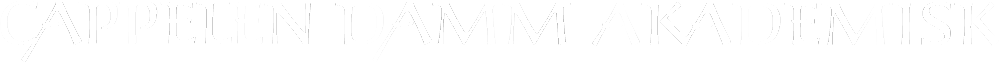 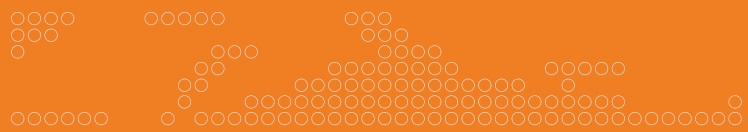 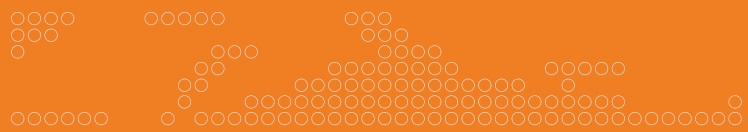 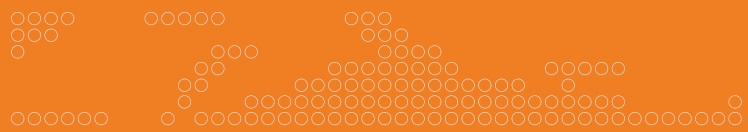 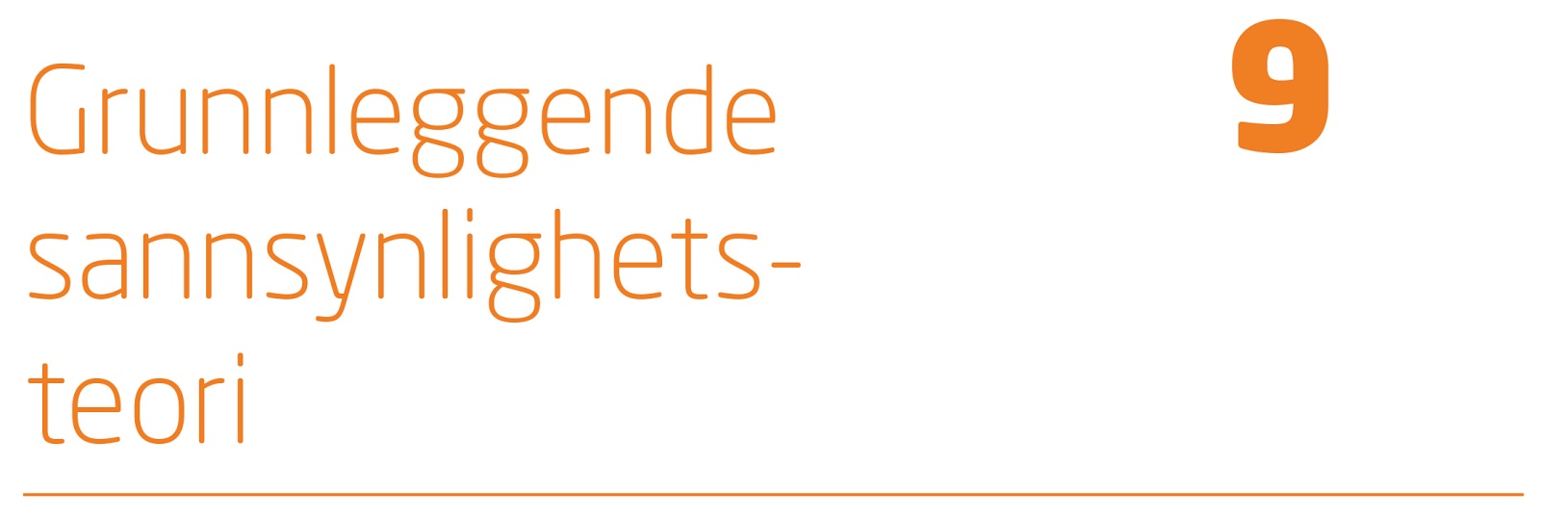 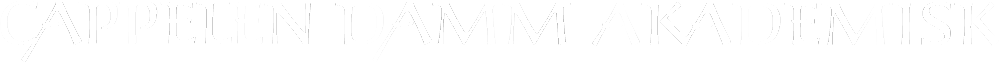 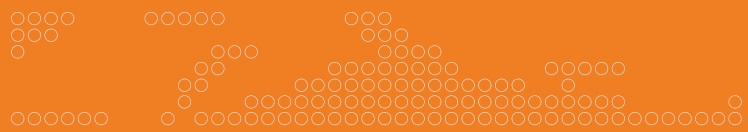 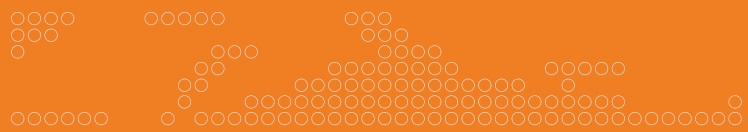 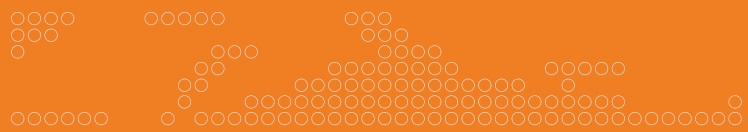 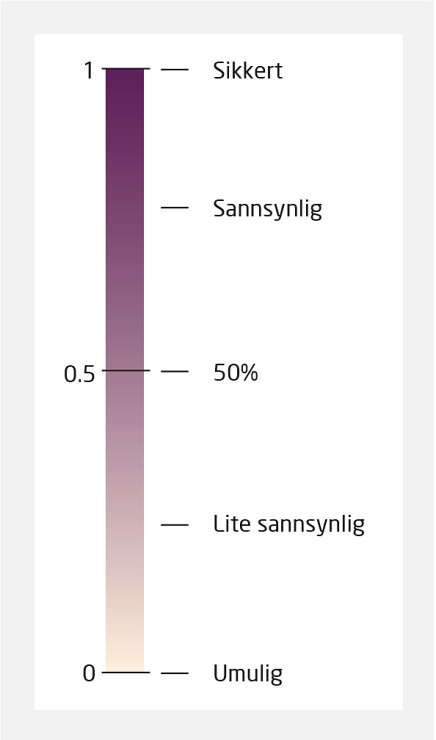 Figur 9.1 Sannsynlighet beregnes på en skala fra 0 til 1
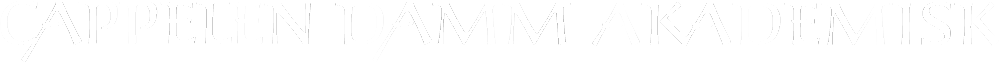 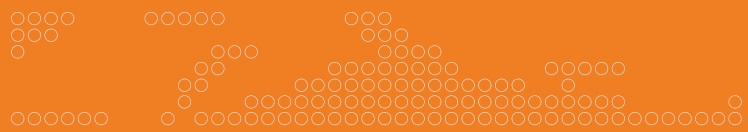 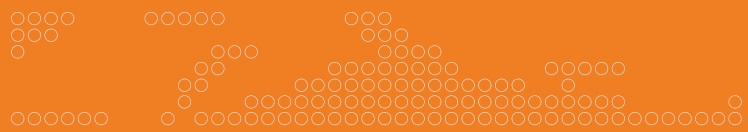 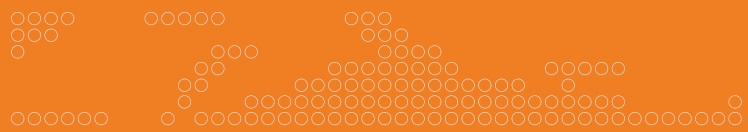 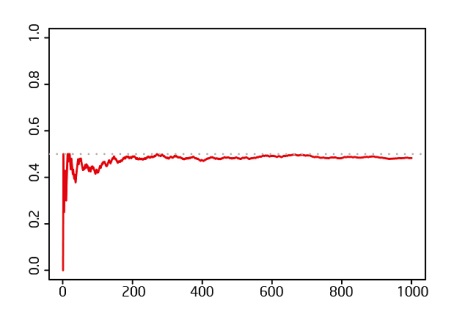 Figur 9.2 Andelen krone i en serie på 1000 myntkast
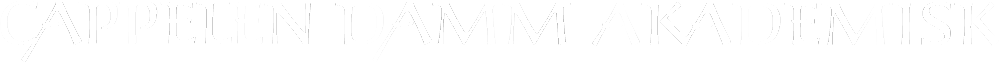 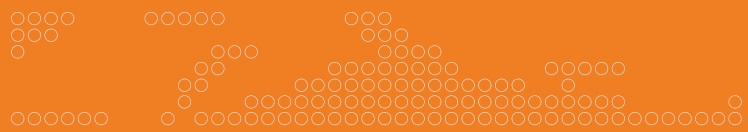 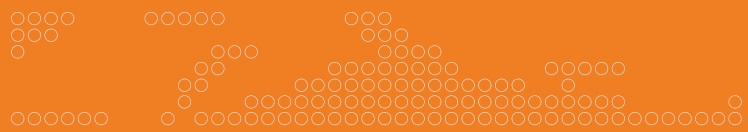 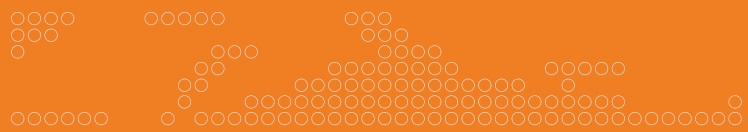 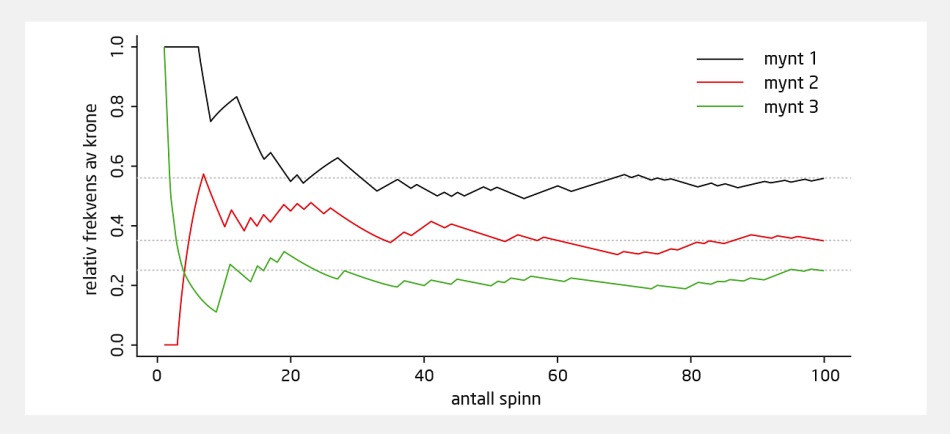 Figur 9.3 Relativ frekvens av krone for tre forskjellige mynter som spinnes på en glatt overflate
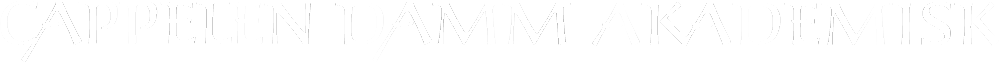 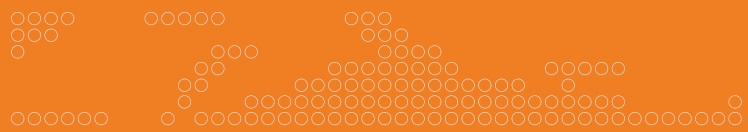 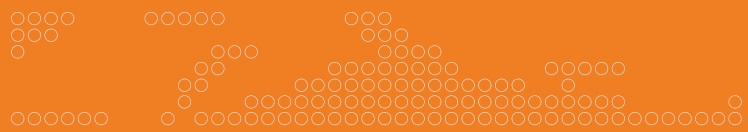 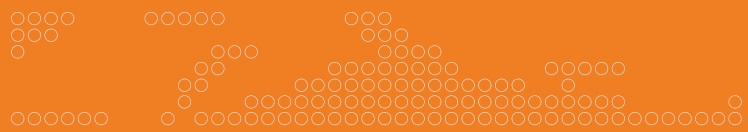 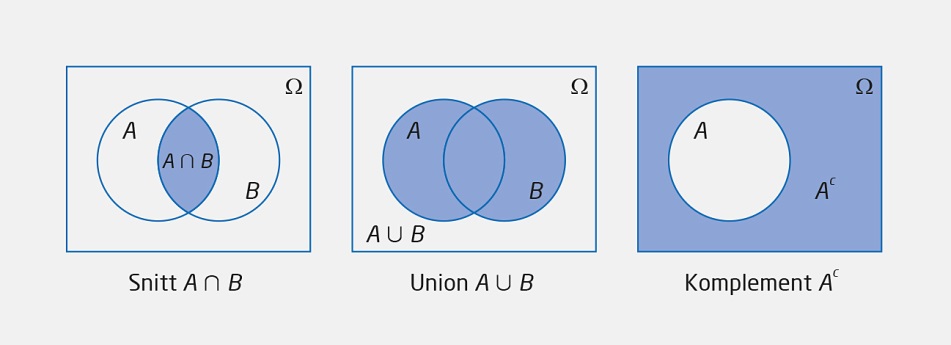 Figur 9.4 Snitt, union og komplement illustrert med diagram
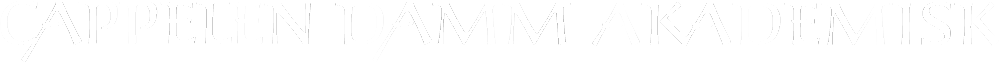 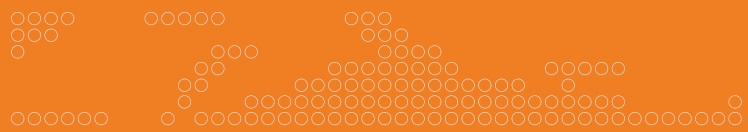 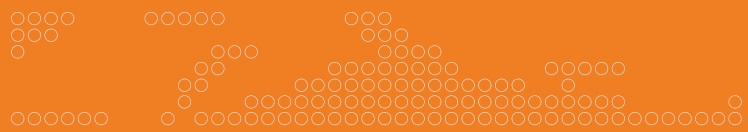 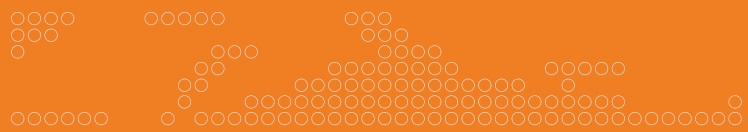 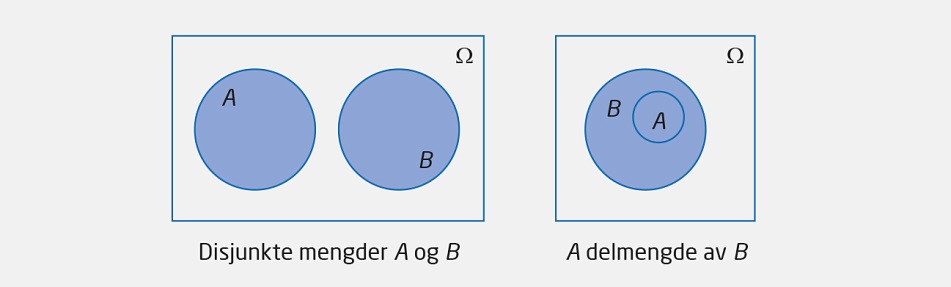 Figur 9.5 Disjunkte mengder og delmengder
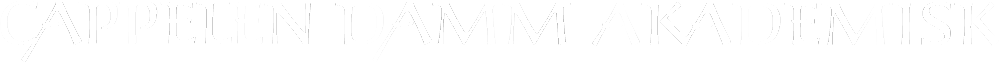 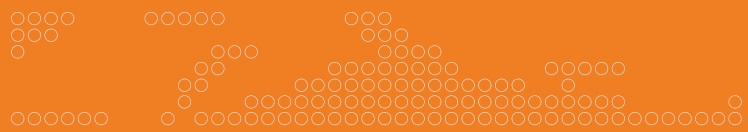 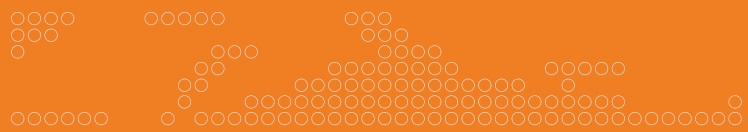 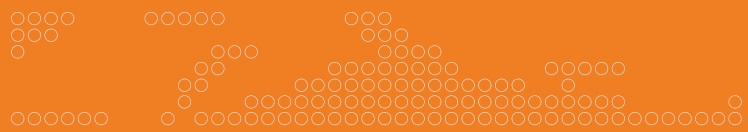 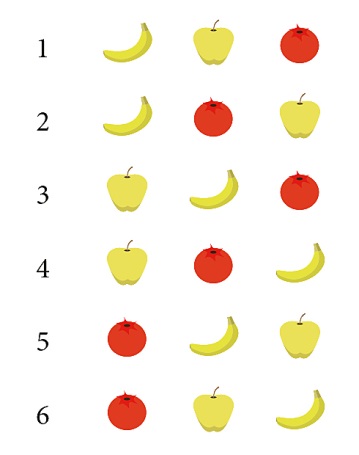 Figur side 172
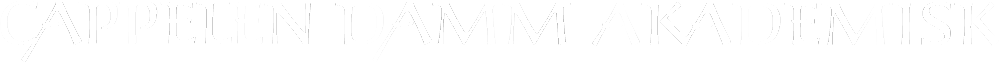 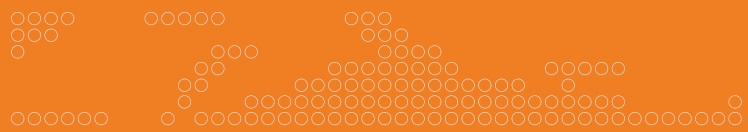 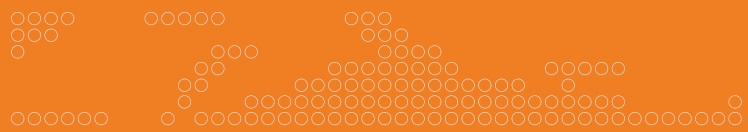 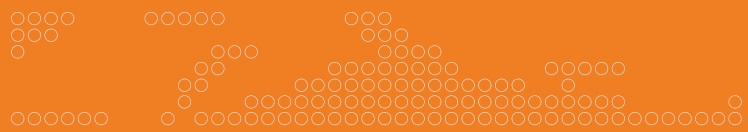 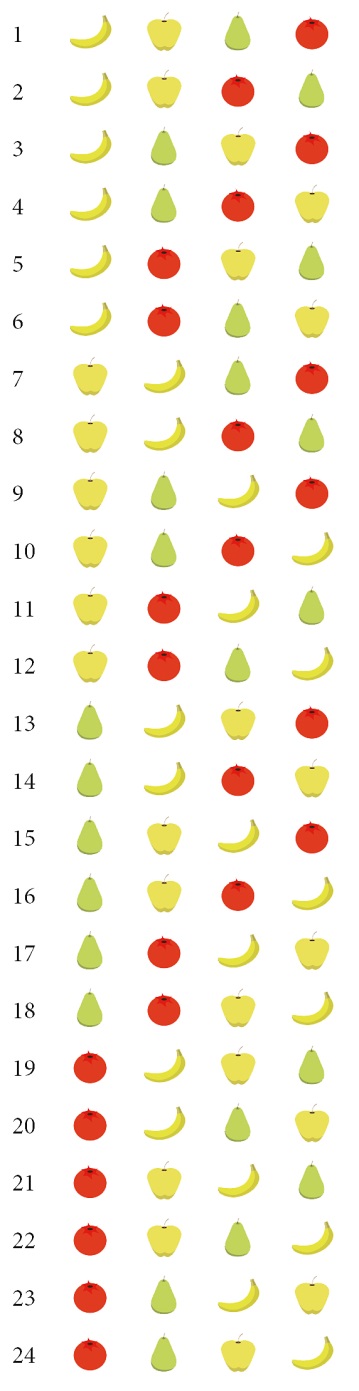 Figur side 173
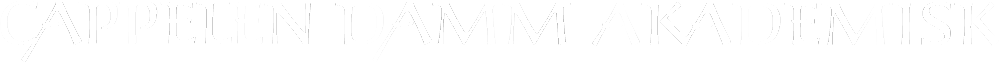 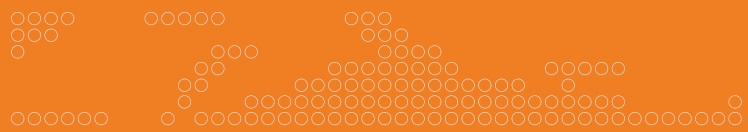 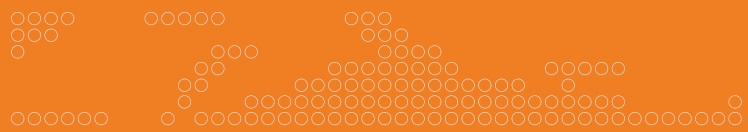 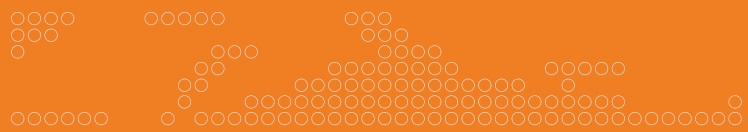 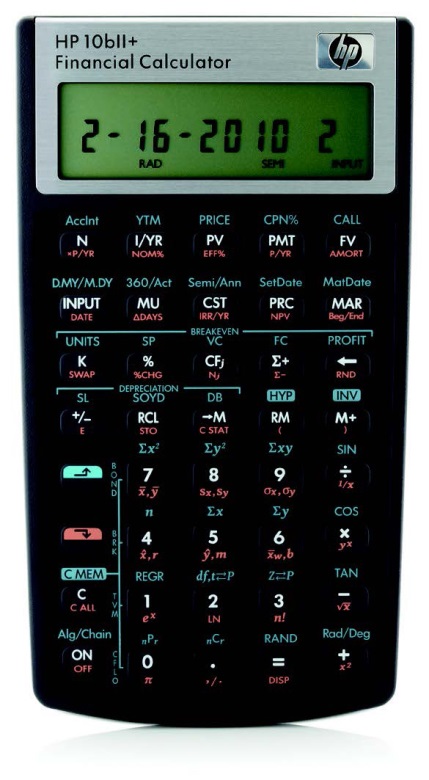 Figur 9.6 HP 10bII+ med valg for antall permutasjoner, n!, og antall uordnete utvalg, (  )
n
r
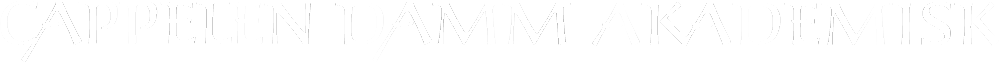 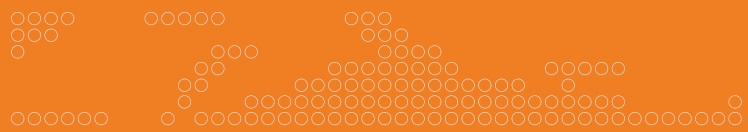 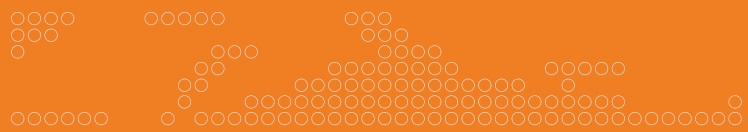 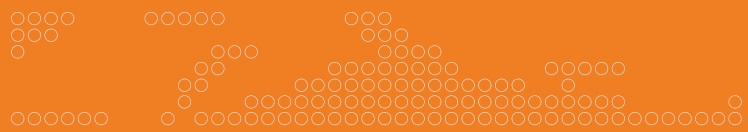 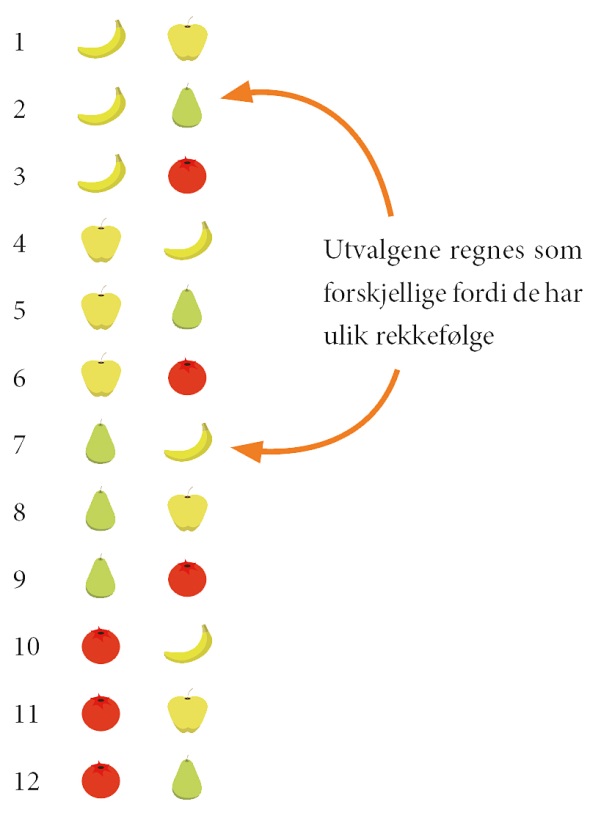 Figur side 176 (øverst)
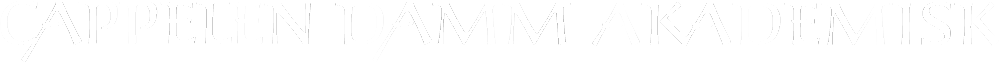 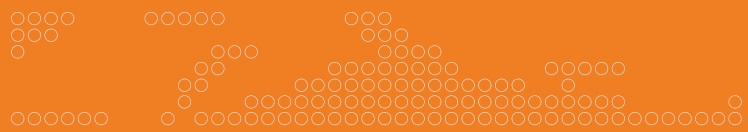 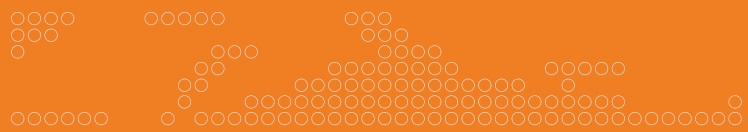 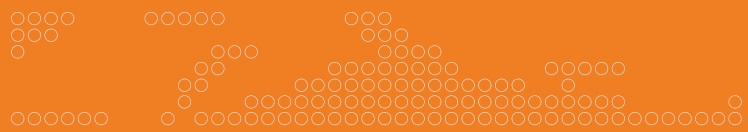 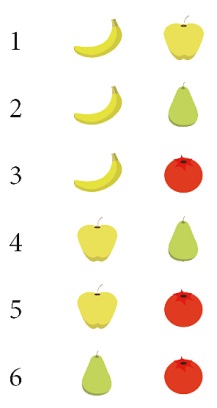 Figur side 176 (nederst)
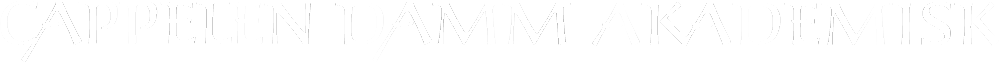 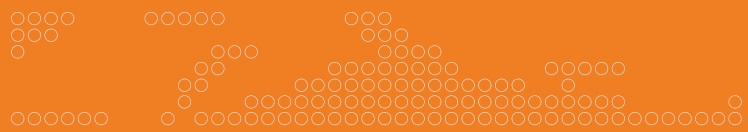 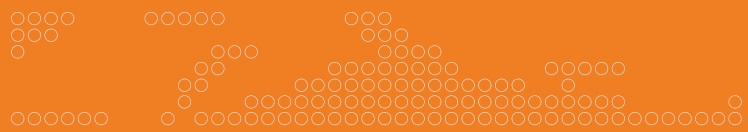 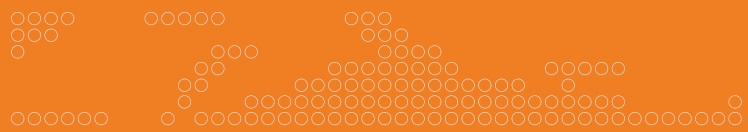 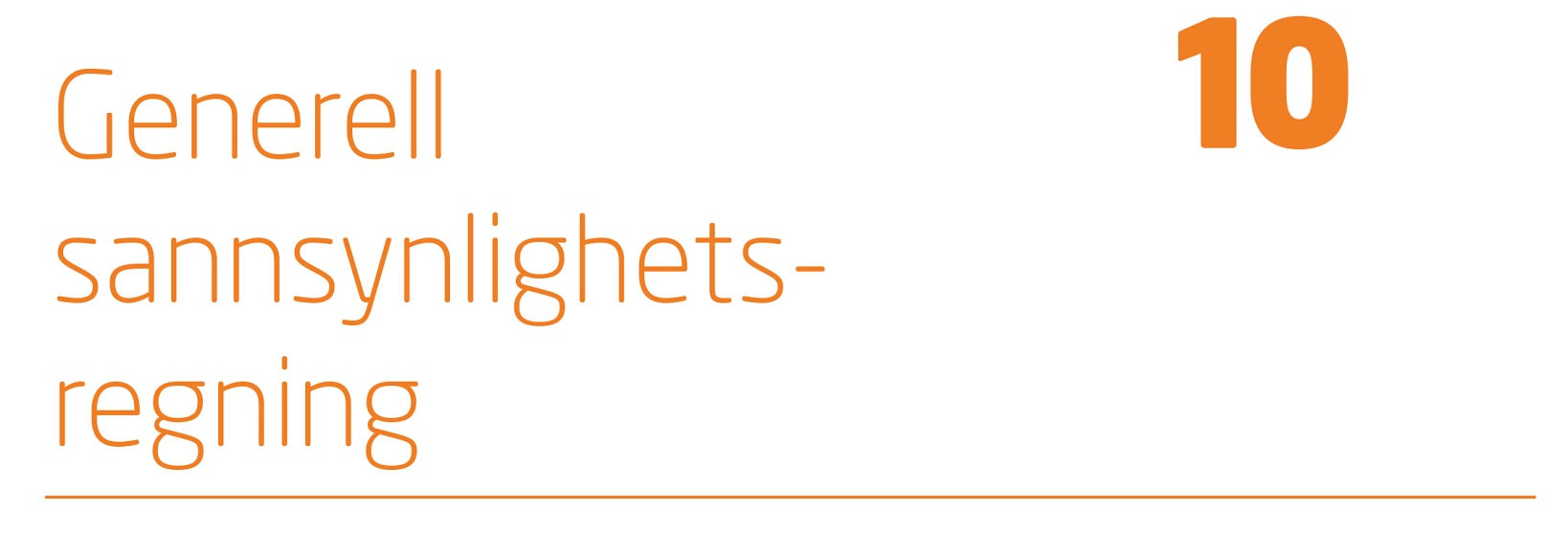 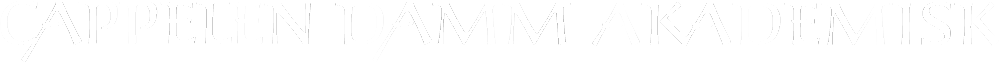 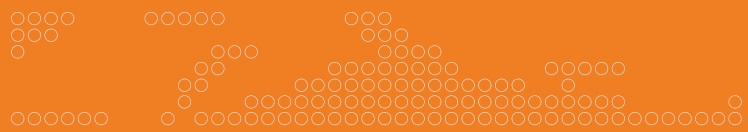 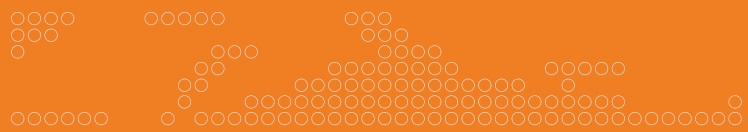 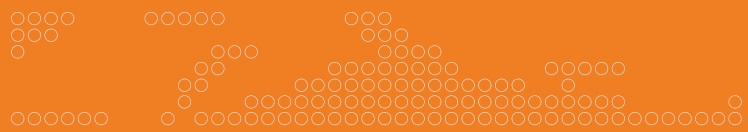 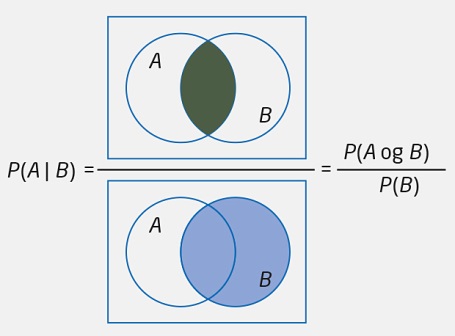 Figur side 188
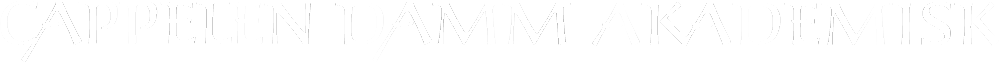 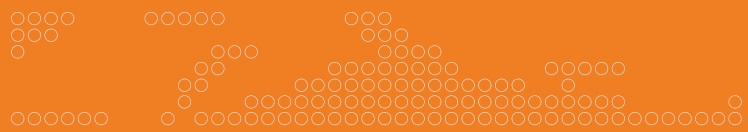 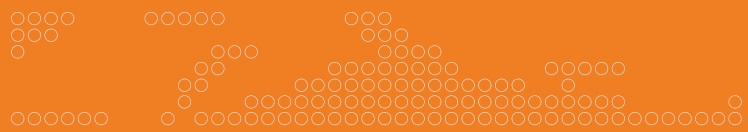 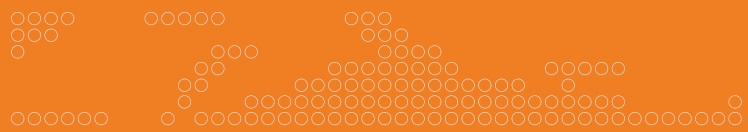 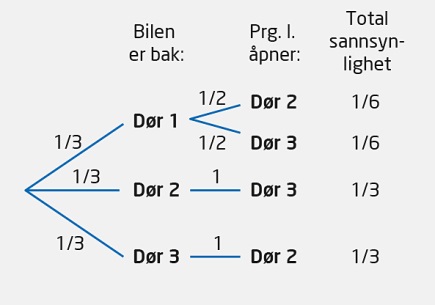 Figur 10.1 Utfall og sannsynligheter hvis spilleren velger dør 1 fra start
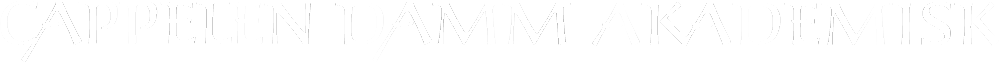 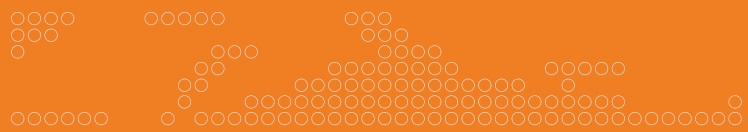 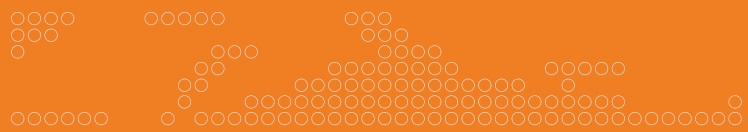 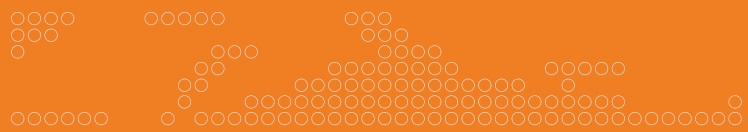 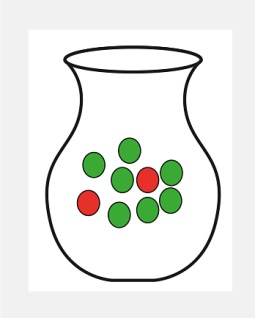 Figur side 192
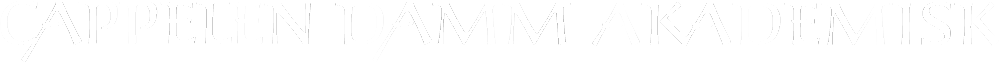 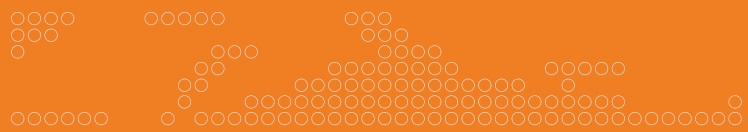 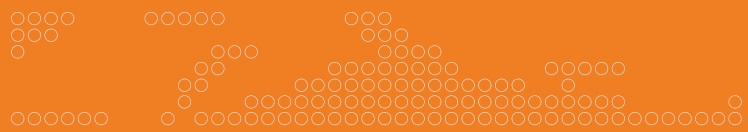 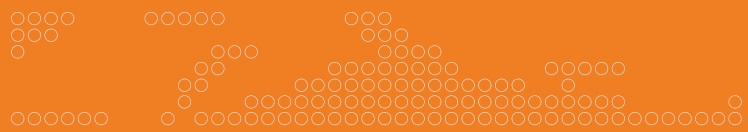 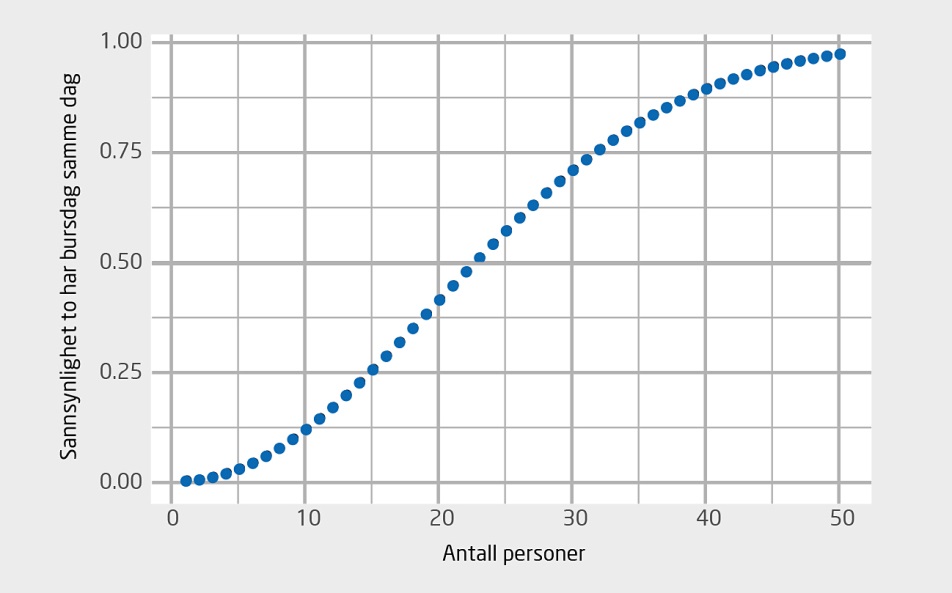 Figur 10.2 Diagram over sannsynligheten 1 — P(Bk). Dette er sannsynligheten for at minst to personer har sammenfallende bursdager i en samling med k personer.
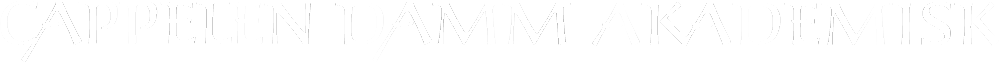 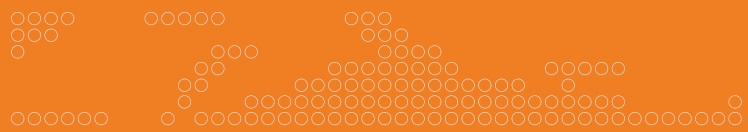 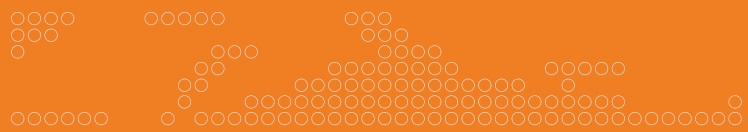 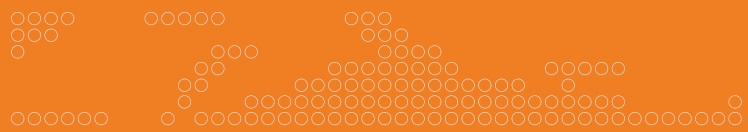 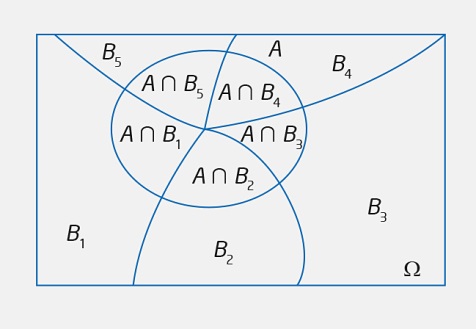 Figur 10.3 Loven om total sannsynlighet illustrert med partisjon i fem deler
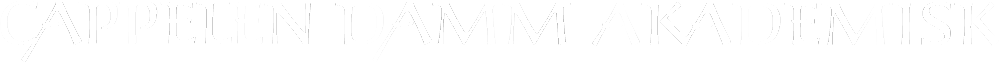 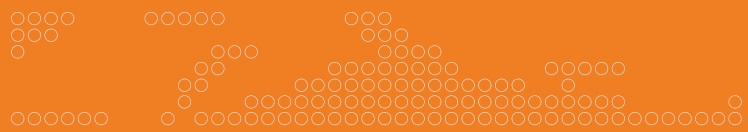 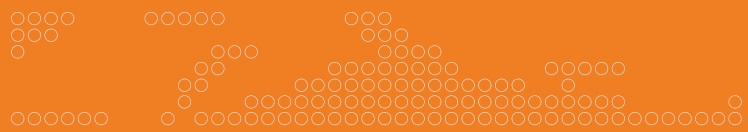 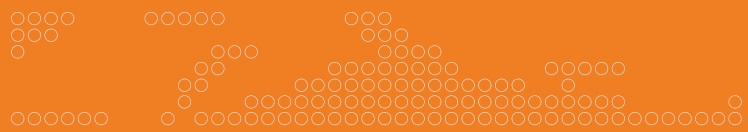 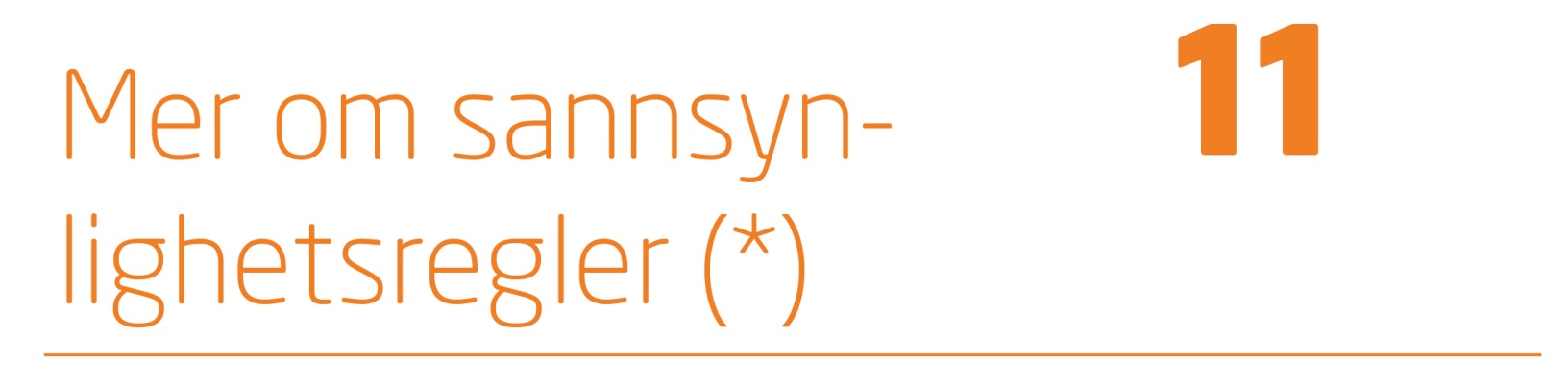 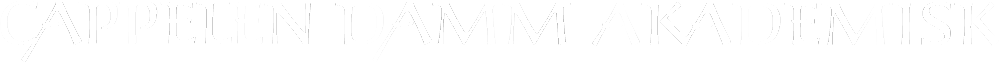 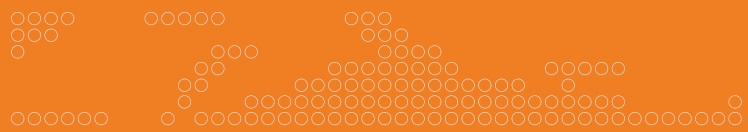 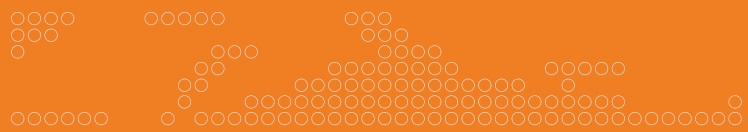 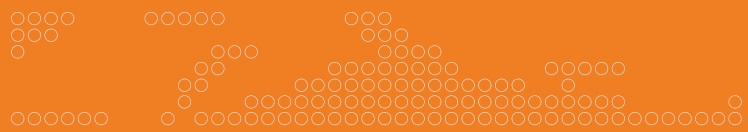 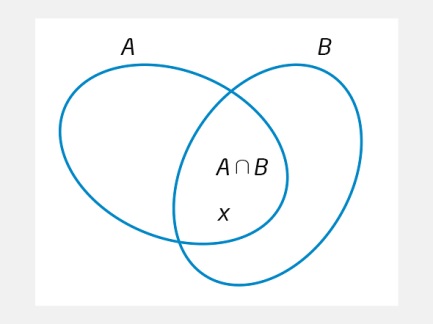 Figur 11.1 Hendelsene A og B, med et utfall som er med i begge hendelser
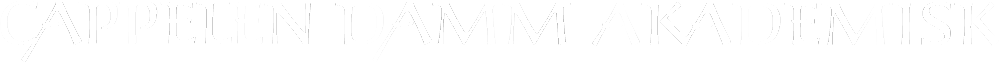 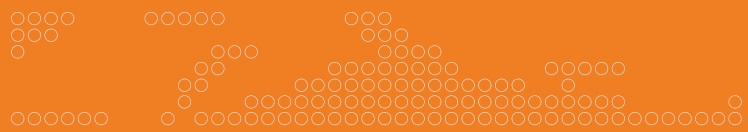 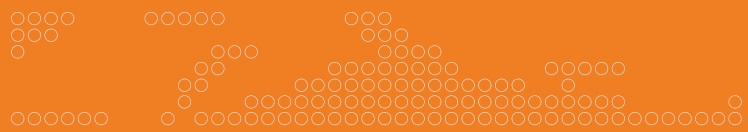 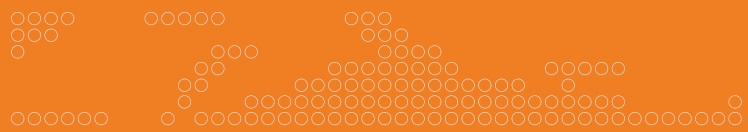 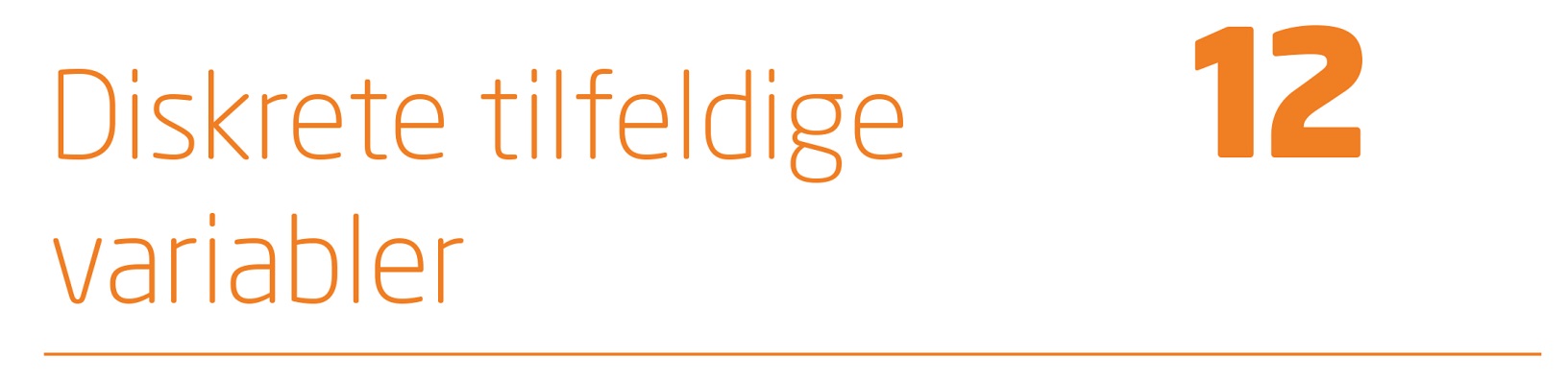 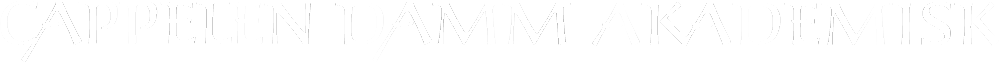 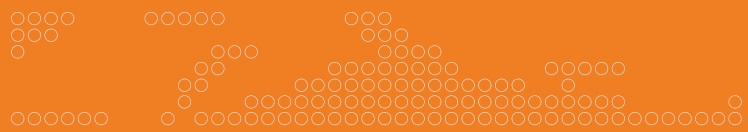 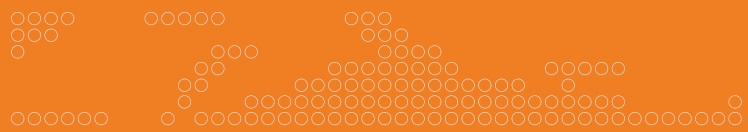 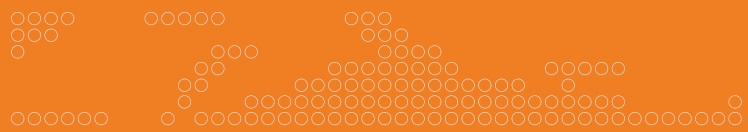 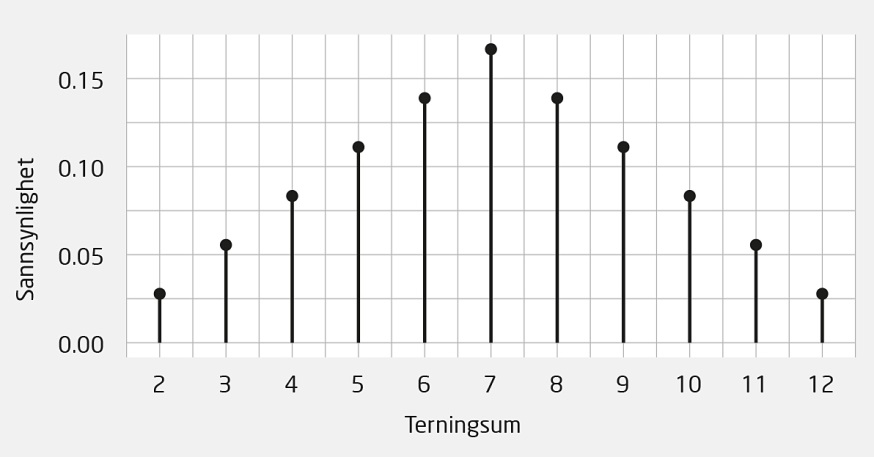 Figur 12.1 Sannsynlighetsfordelingen til summen av to terningkast
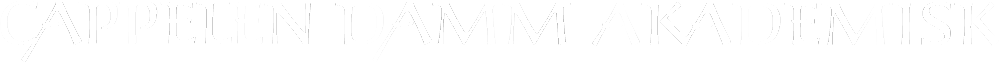 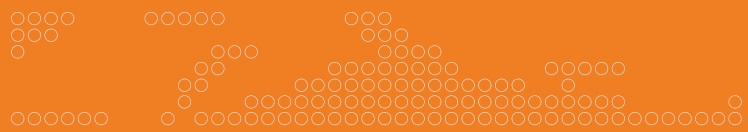 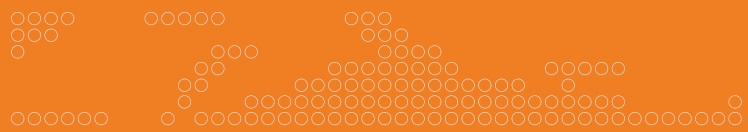 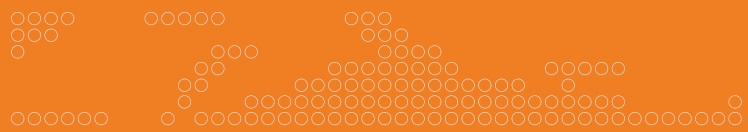 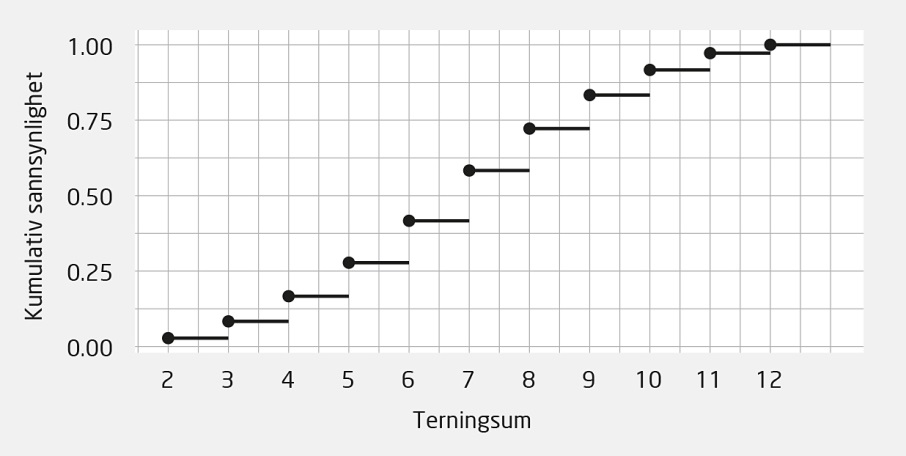 Figur 12.2 Kumulativ fordeling for summen av to terningkast
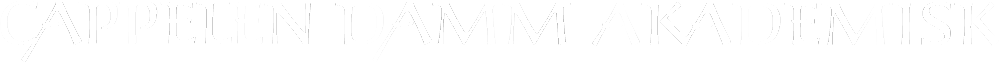 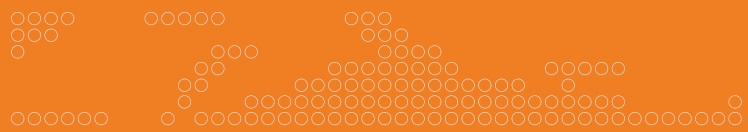 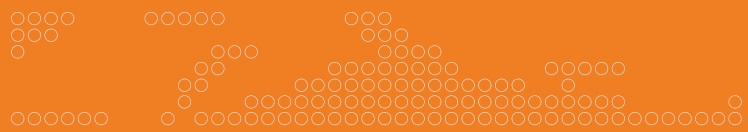 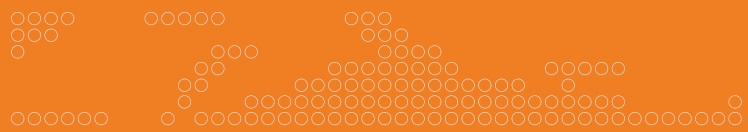 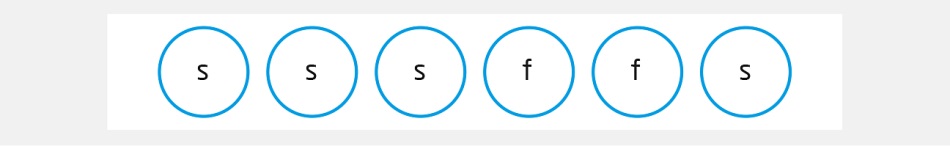 Figur 12.3 Binomisk forsøksrekke med lengden n = 6, med fire suksesser og to fiaskoer
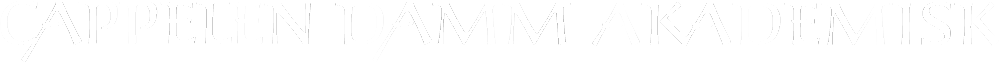 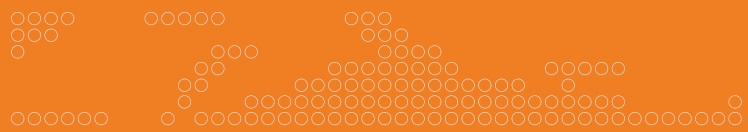 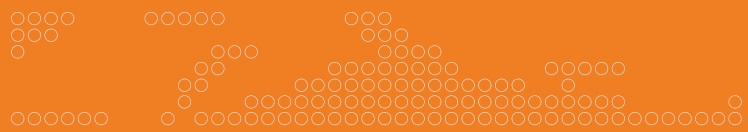 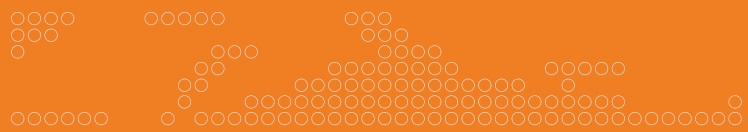 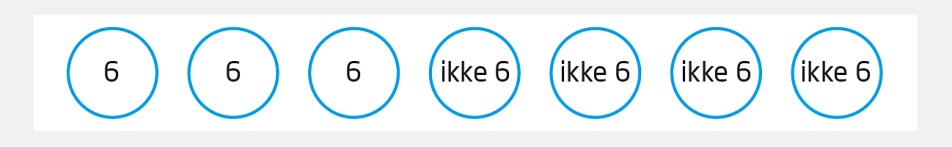 Figur side 223
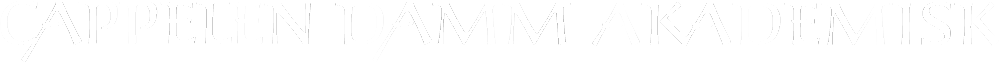 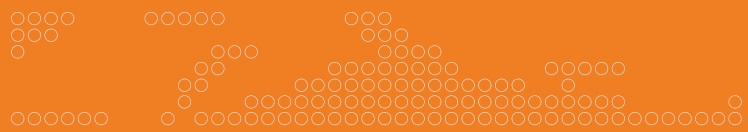 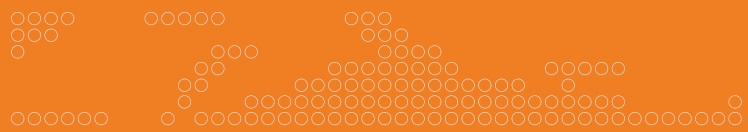 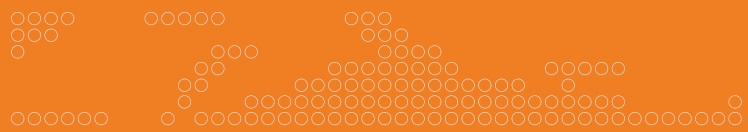 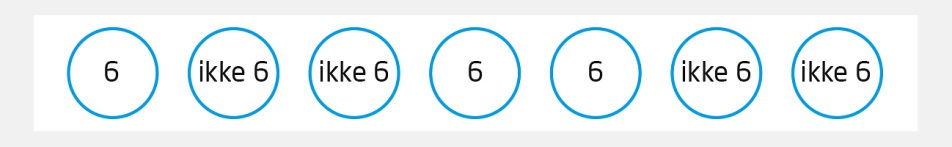 Figur side 224
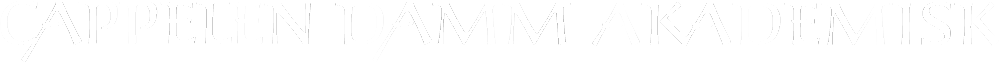 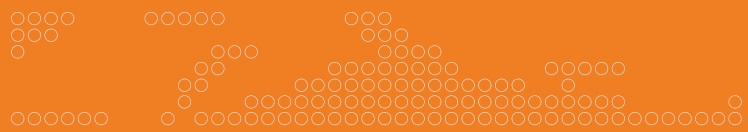 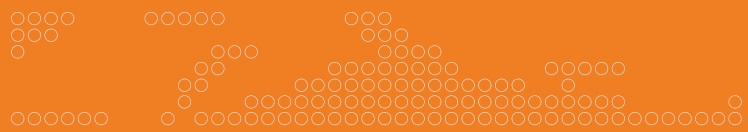 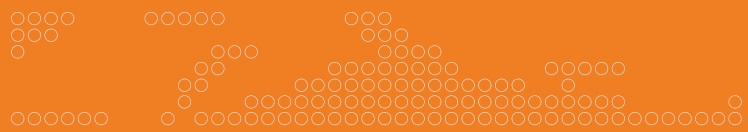 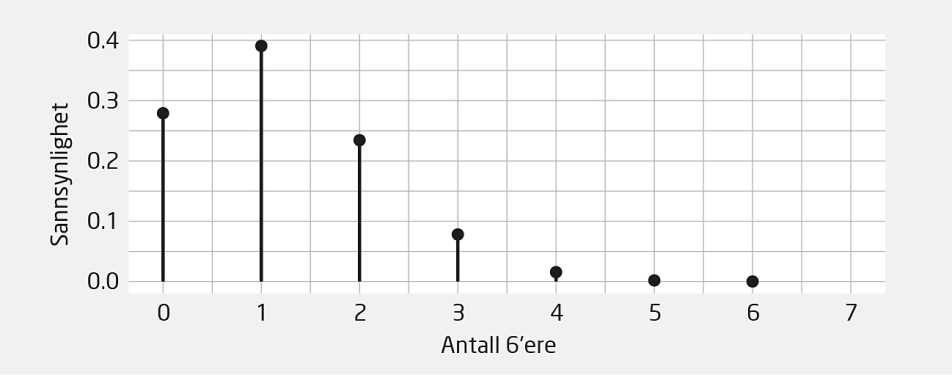 Figur 12.4 Sannsynligheten for et visst antall seksere på syv terningkast
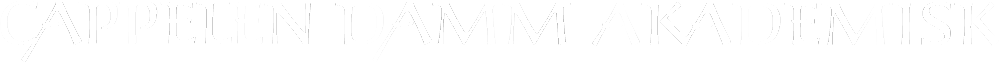 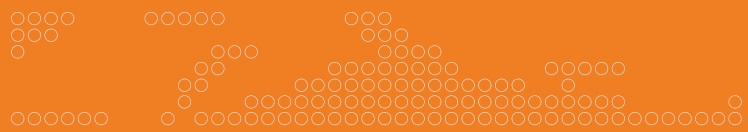 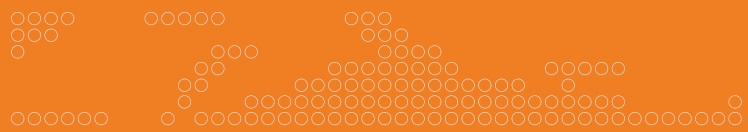 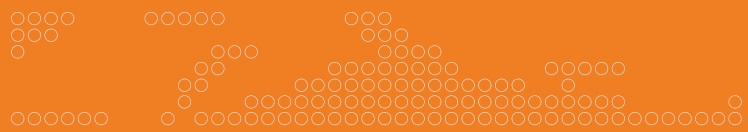 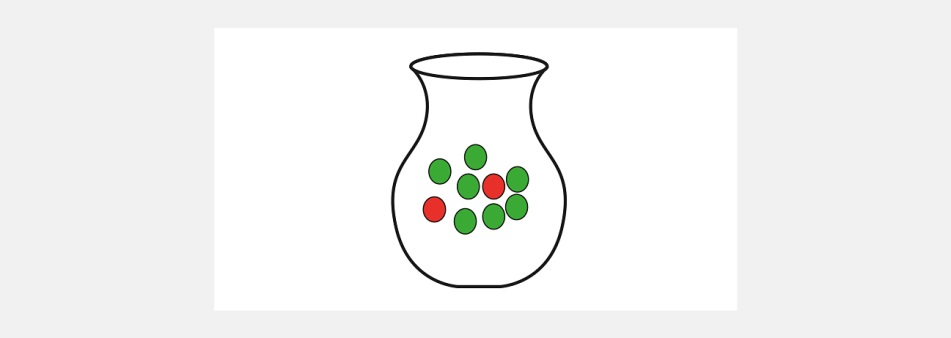 Figur 12.5 En krukke med to røde og syv grønne baller
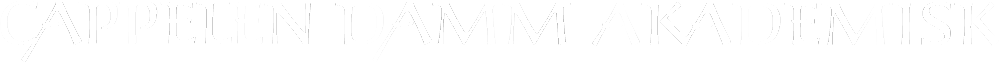 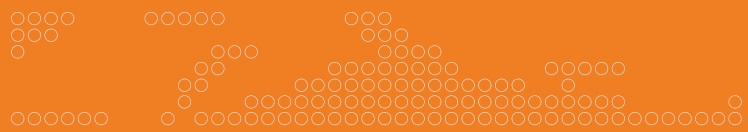 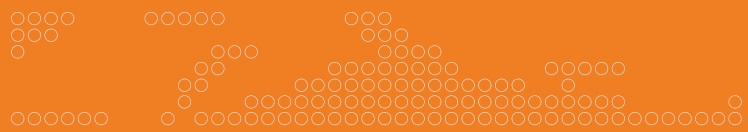 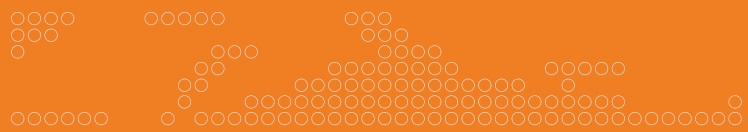 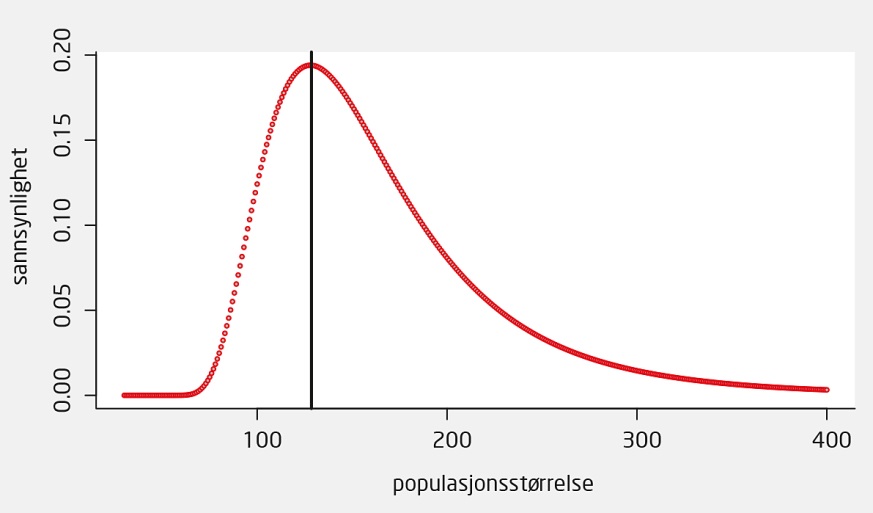 Figur 12.6 Sannsynlighet for å gjenfange 7 av 30 for ulike bestandsstørrelser N
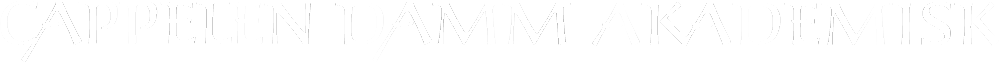 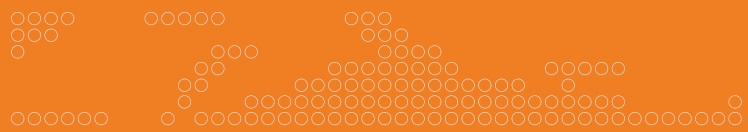 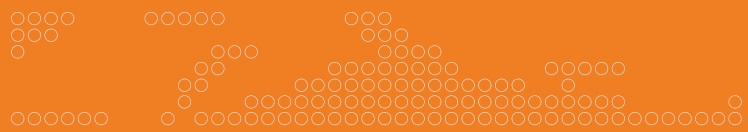 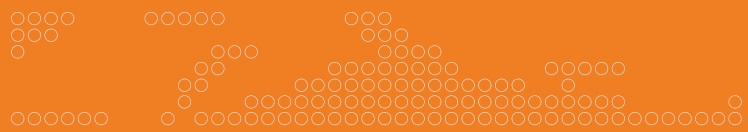 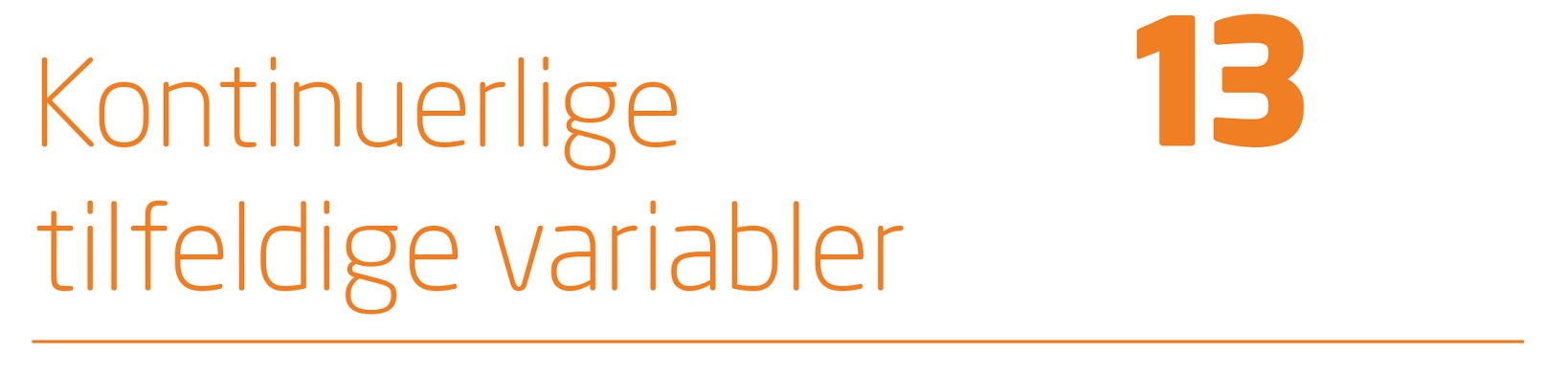 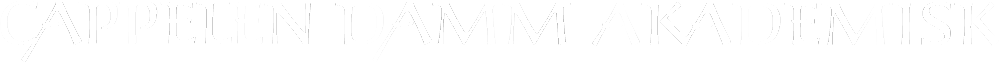 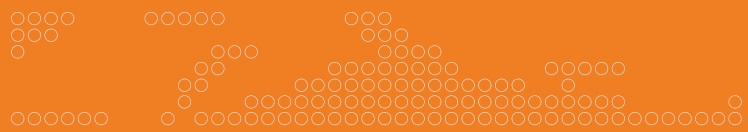 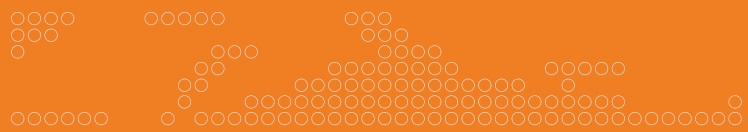 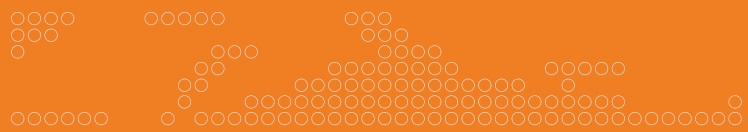 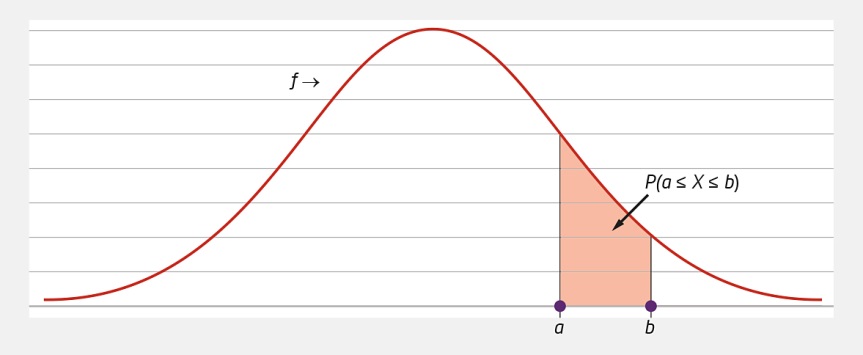 Figur 13.1 Arealet under tetthetskurven f i et intervall fra a til b er lik sannsynligheten for at den tilfeldige variabelen havner i dette intervallet.
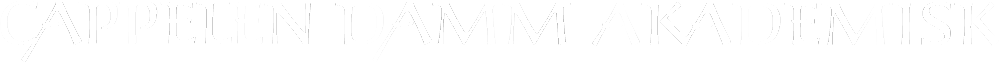 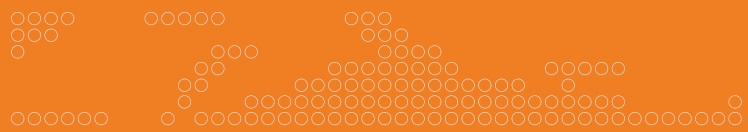 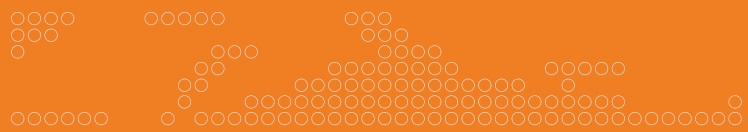 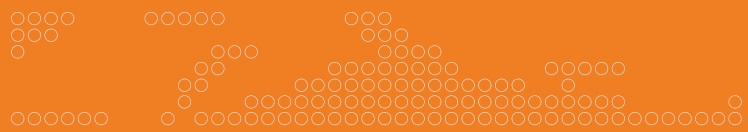 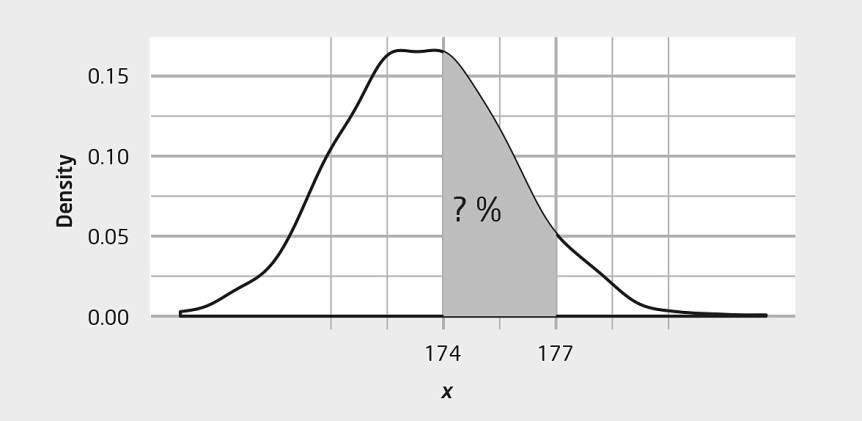 Figur side 242 (øverst)
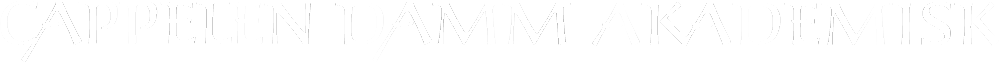 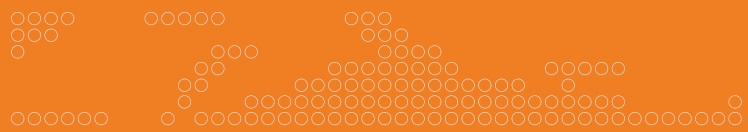 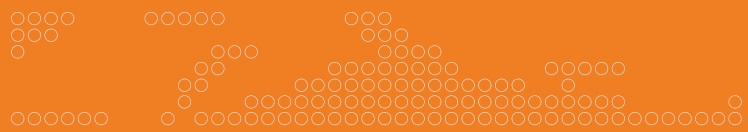 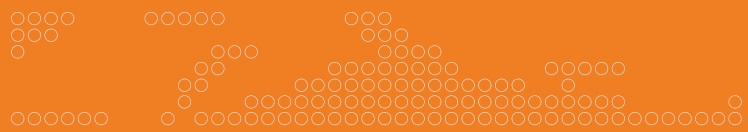 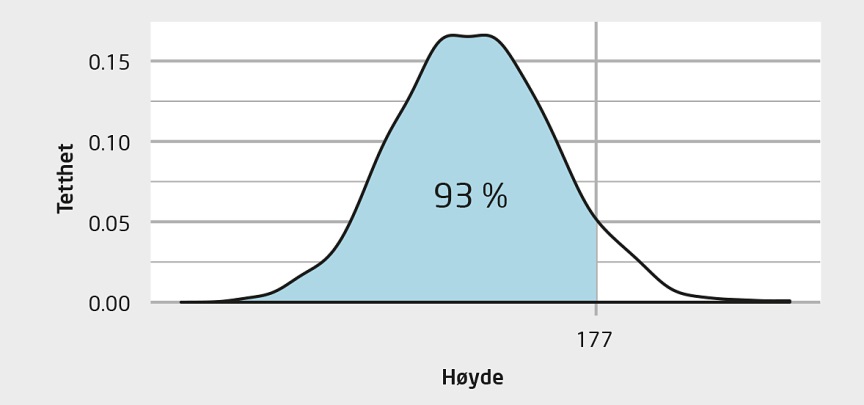 Figur side 242 (nederst)
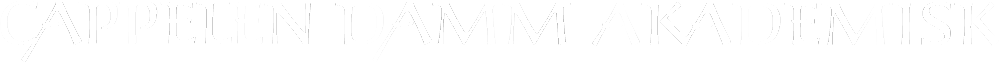 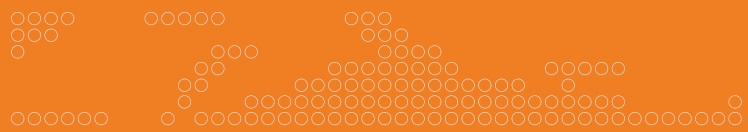 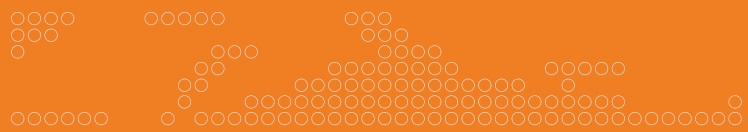 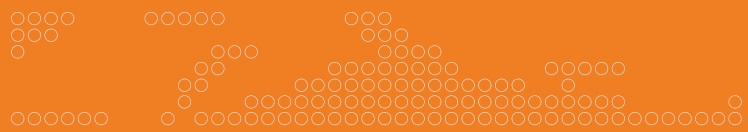 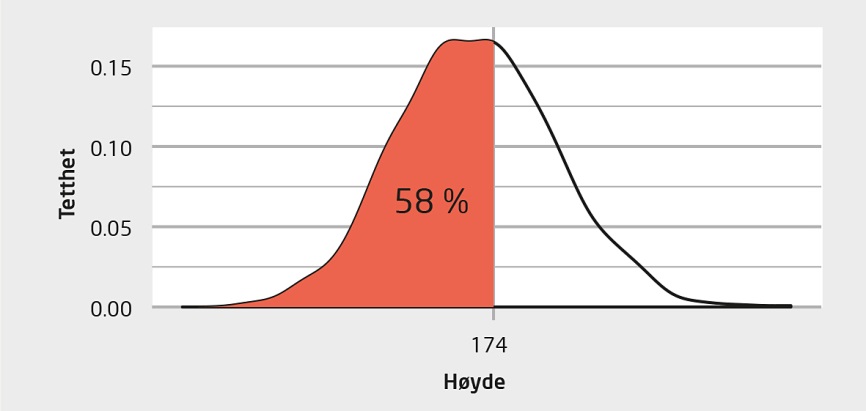 Figur side 243
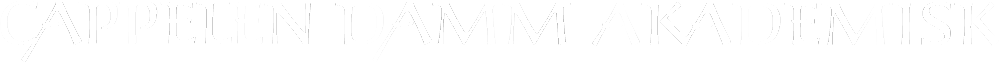 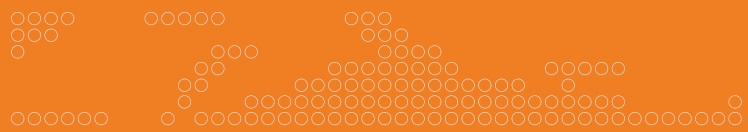 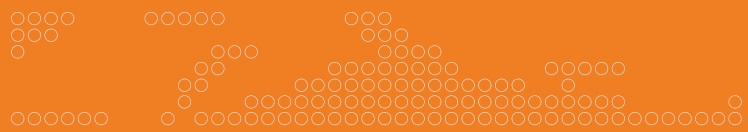 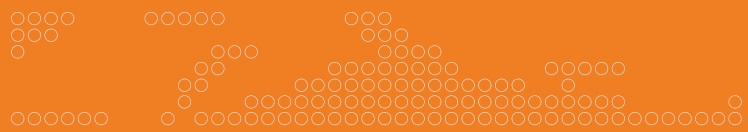 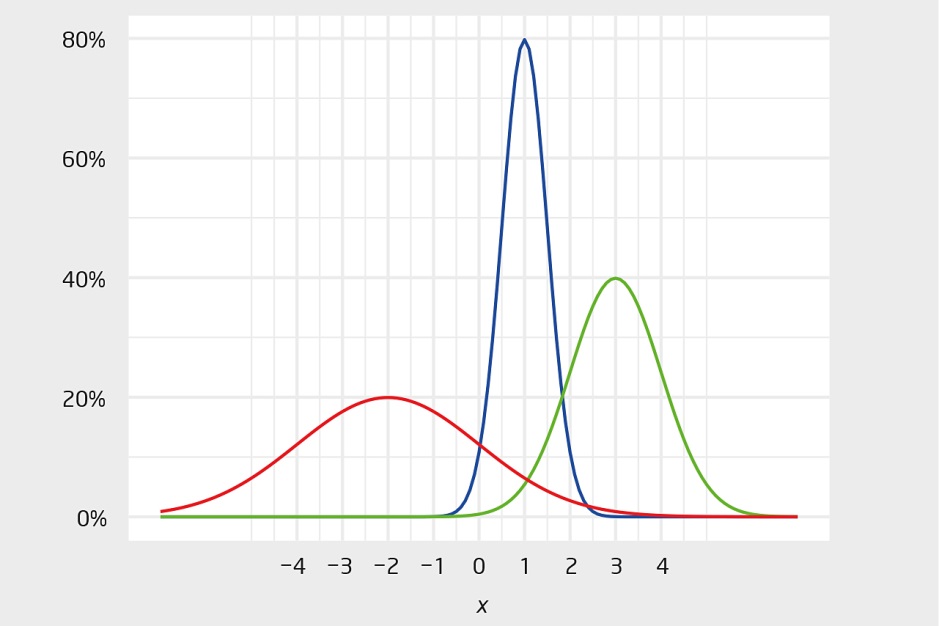 Figur 13.2 Tetthetskurven til tre normalfordelinger: N(–2, 2) i rødt, N(1, 1/2) I blått, N(3, 1) i grønt
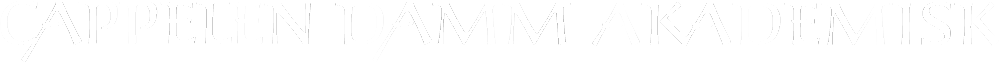 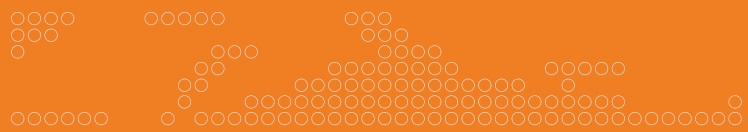 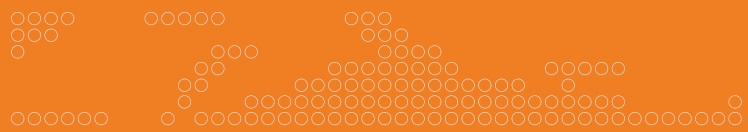 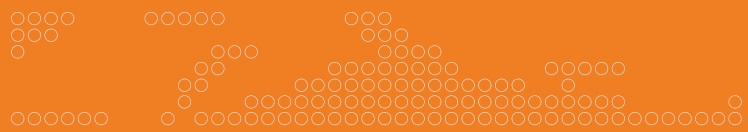 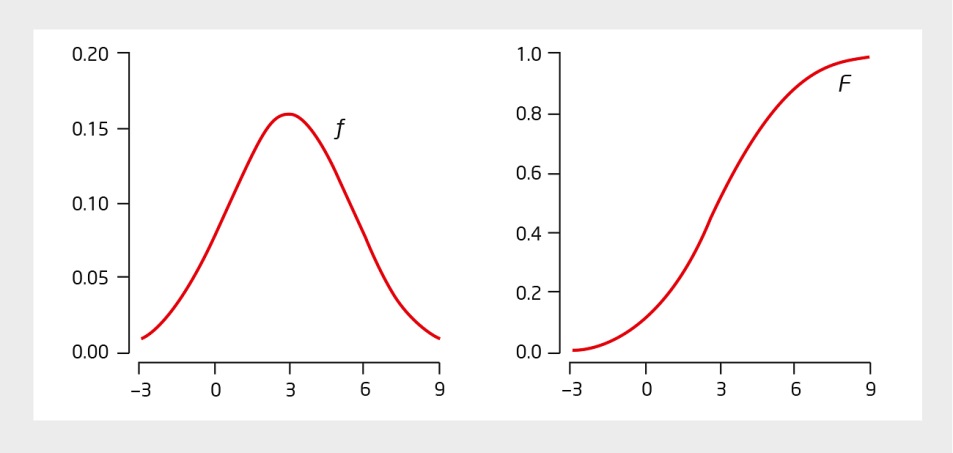 Figur 13.3 Tetthetskurven f og den kumulative fordelingskurven F til en normalfordelt variabel X ~ N(3, 2.5)
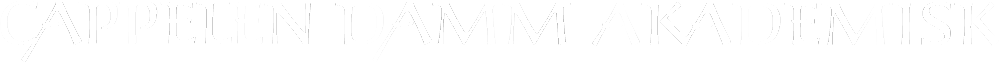 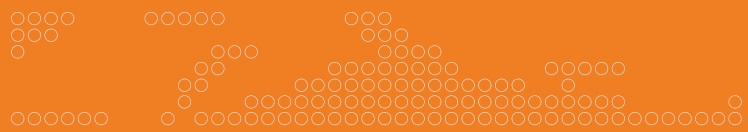 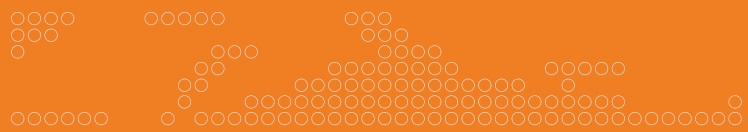 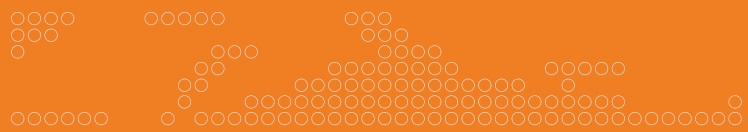 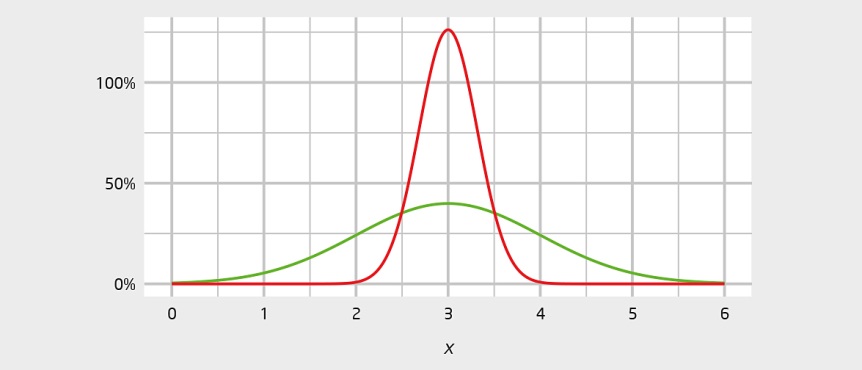 Figur 13.4 Tetthetskurven til N(3, 1) i grønt, og tetthetskurven til gjennomsnittet av ti observasjoner fra N(3, 1) i rødt
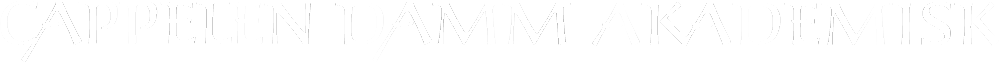 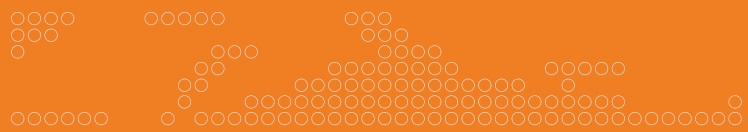 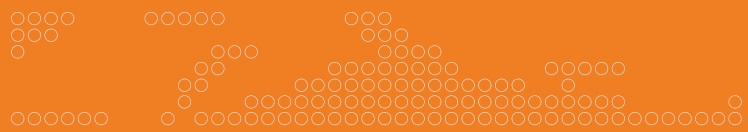 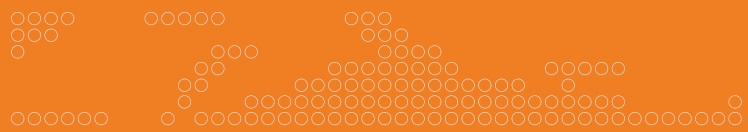 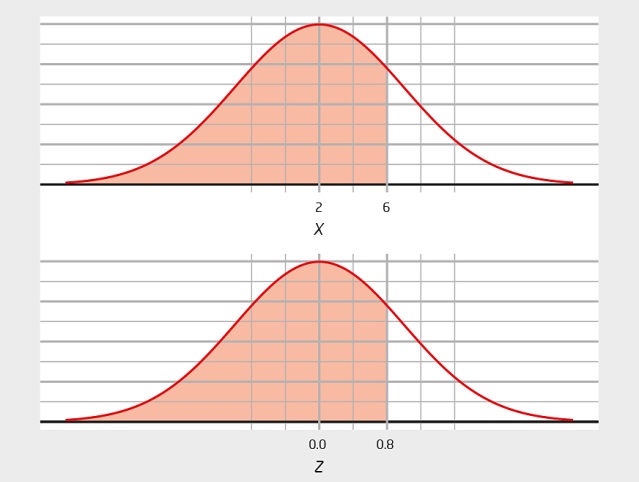 Figur side 247
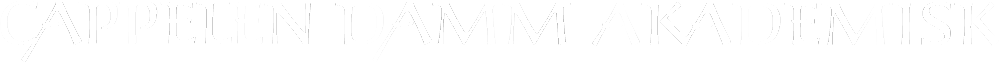 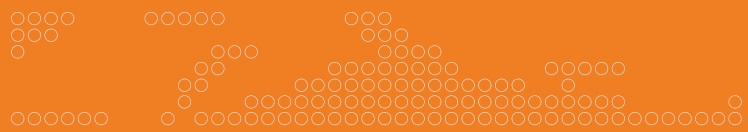 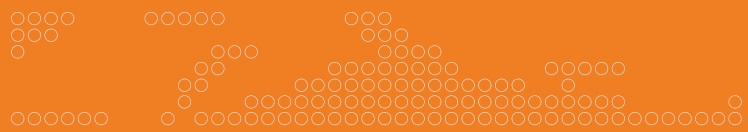 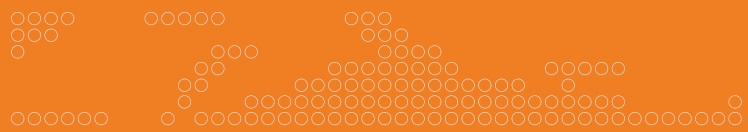 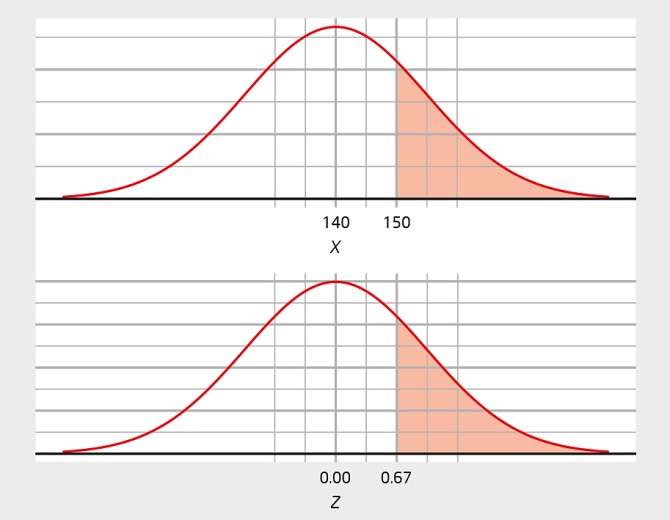 Figur side 248
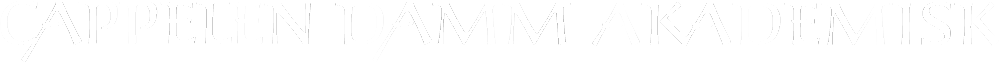 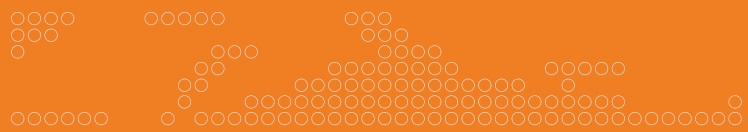 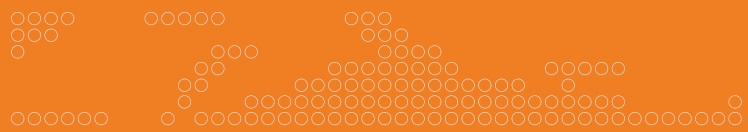 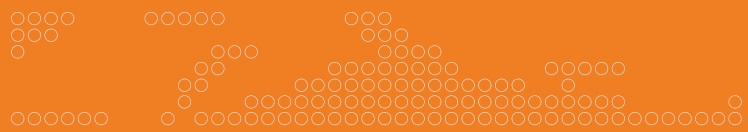 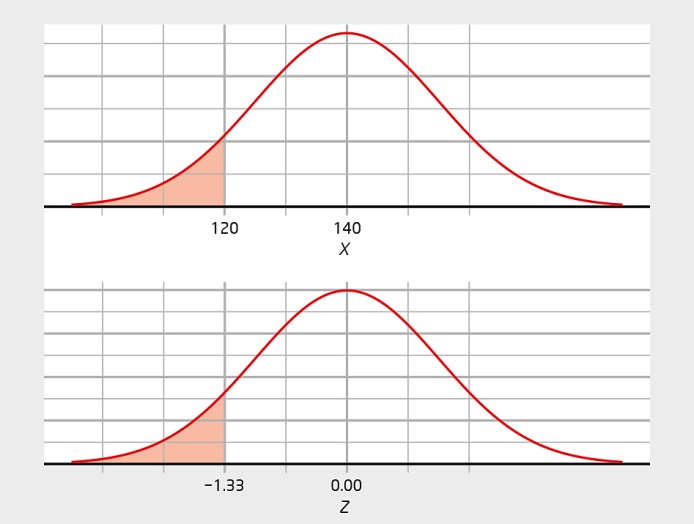 Figur side 249
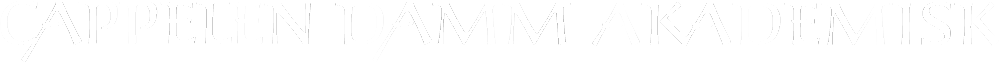 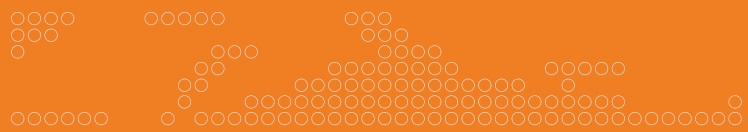 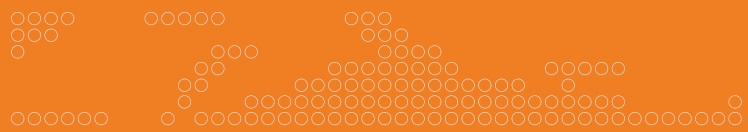 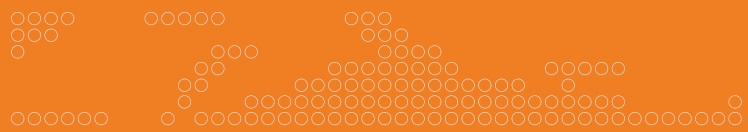 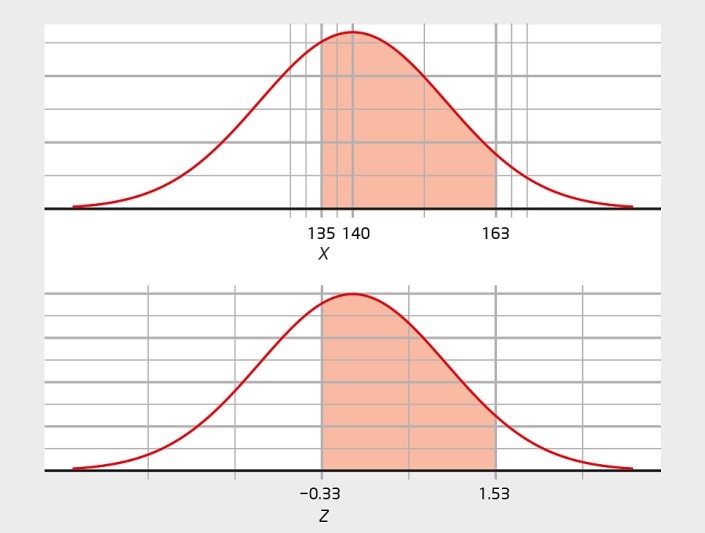 Figur side 250
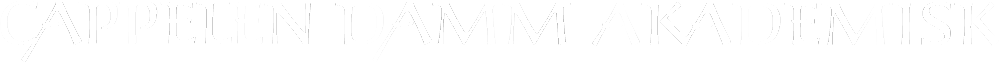 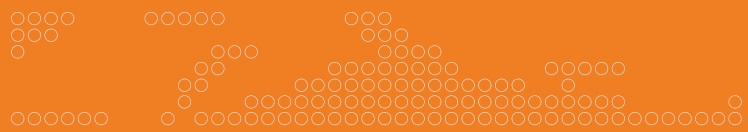 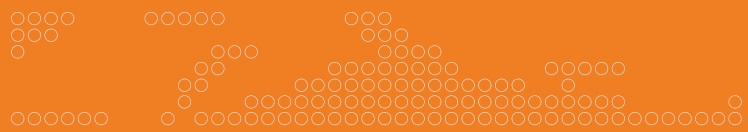 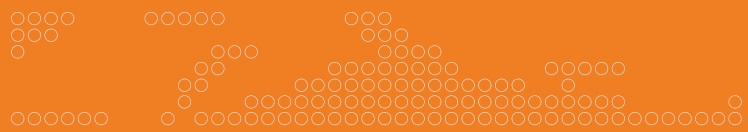 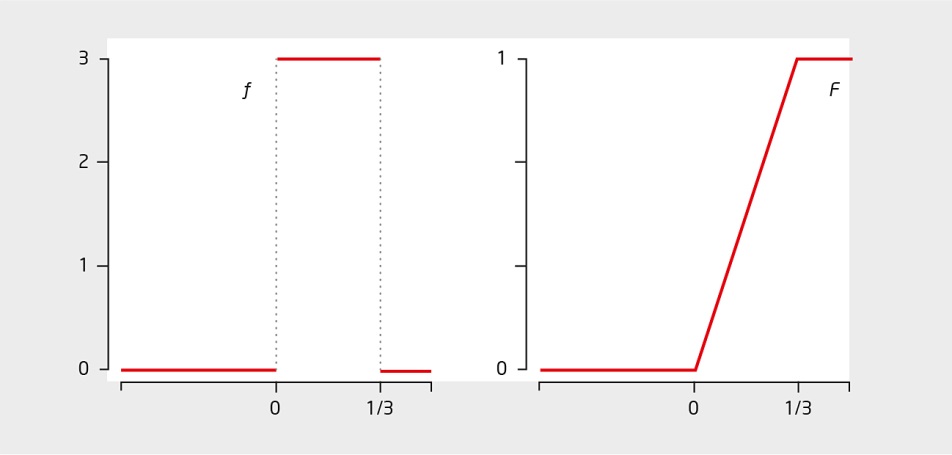 Figur 13.5 Tetthetsfordelingen f(x) og den kumulative fordelingskurven F(x) til en variabel med uniform sannsynlighetsfordeling definert av a = 0 og b = 1/3
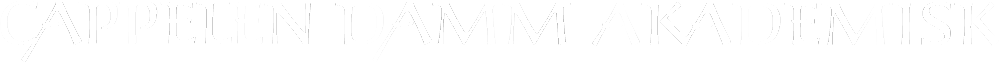 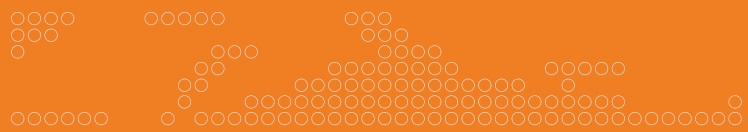 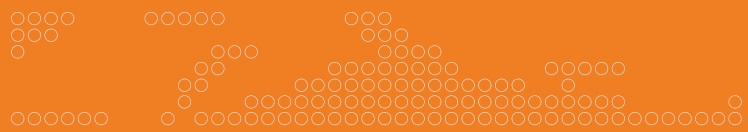 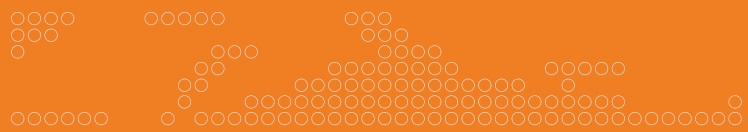 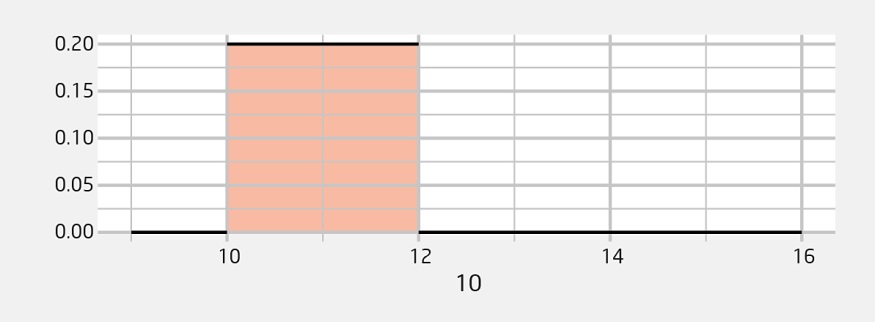 Figur side 253
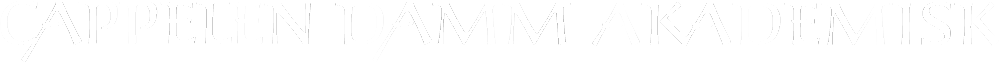 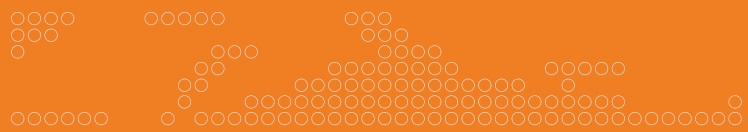 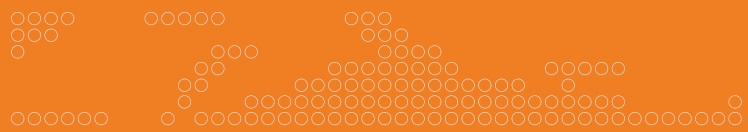 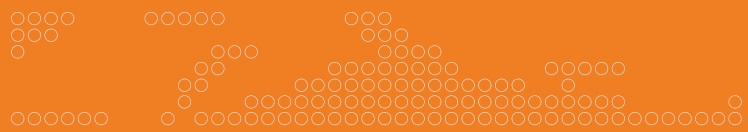 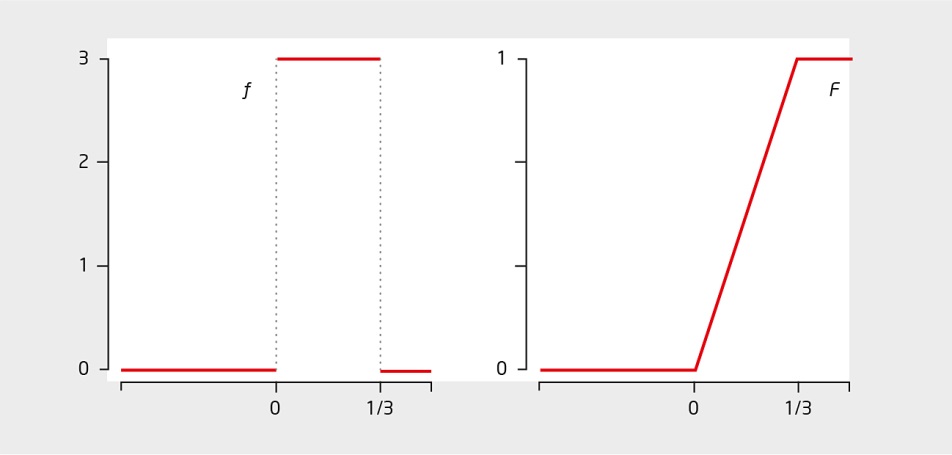 Figur 13.6 Tetthetsfordelingen f(x) og den kumulative fordelingskurven F(x)
til en eksponentialfordelt variabel med λ  = 1
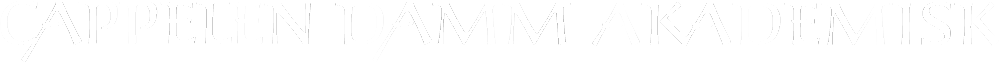 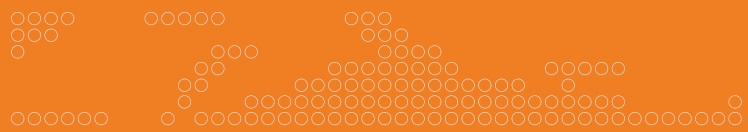 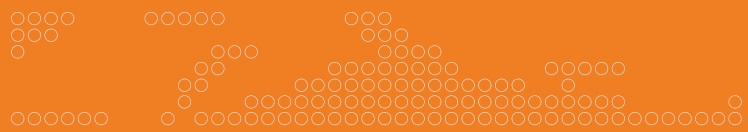 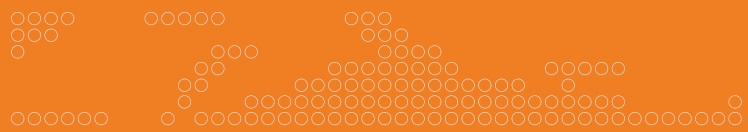 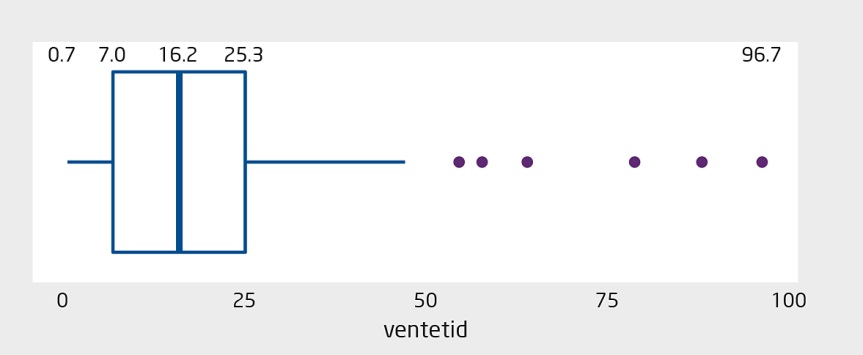 Figur side 257 (øverst)
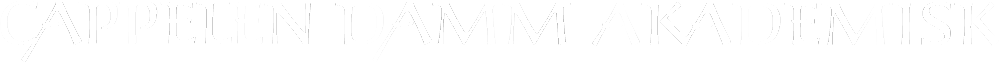 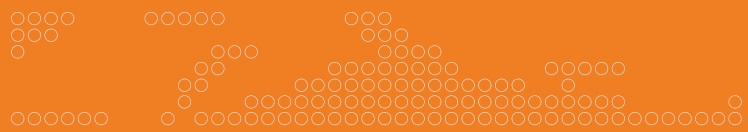 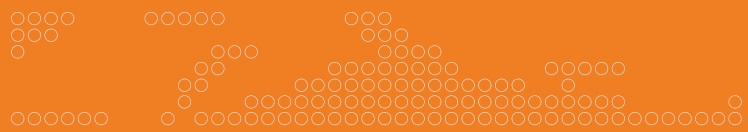 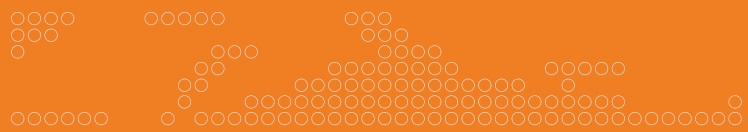 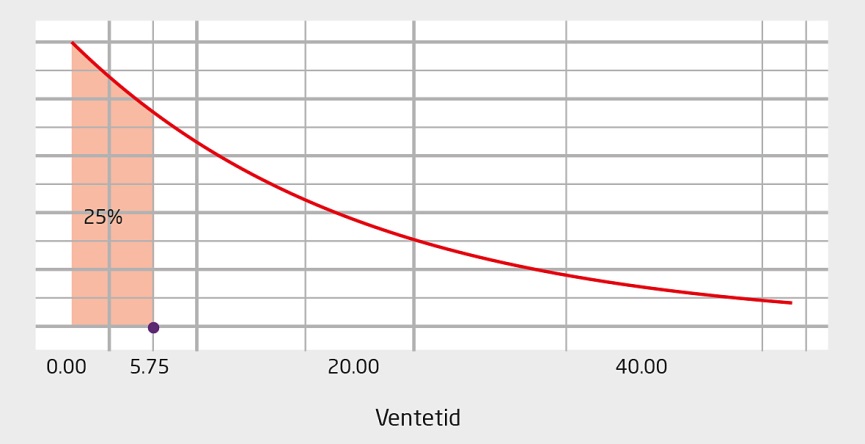 Figur side 257 (nederst)
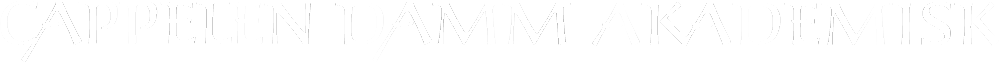 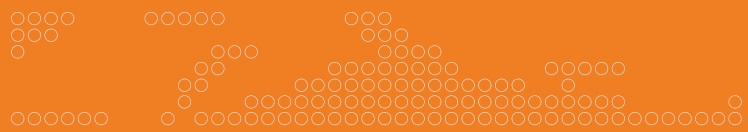 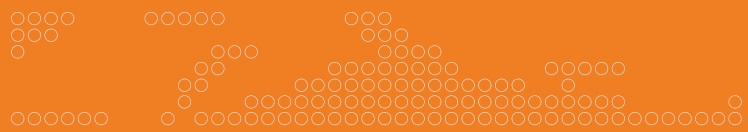 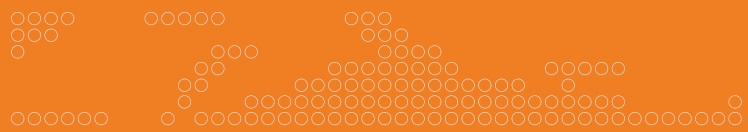 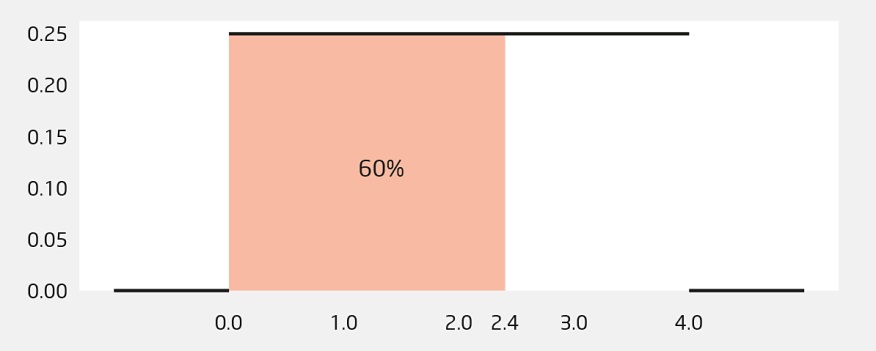 Figur side 258
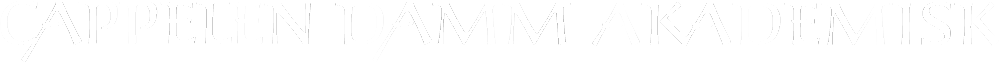 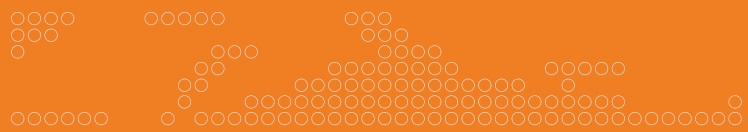 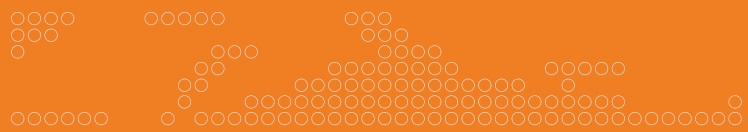 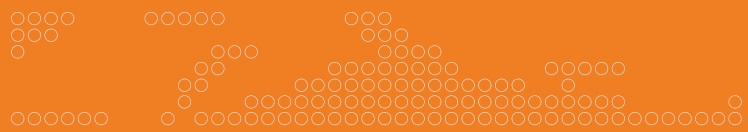 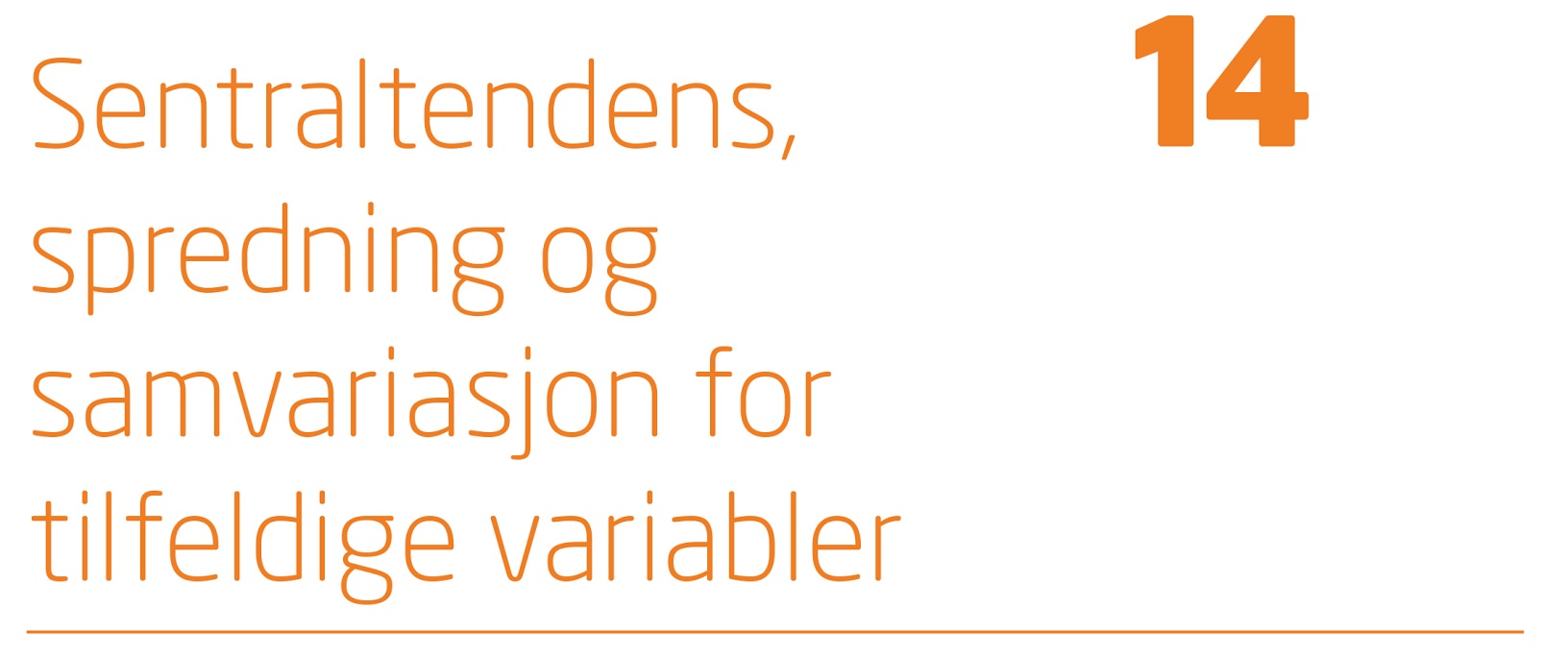 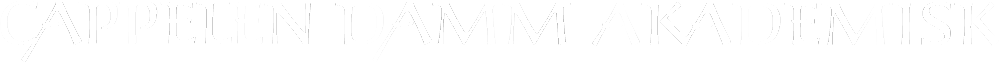 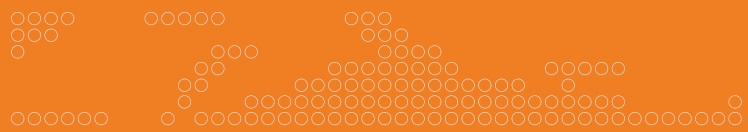 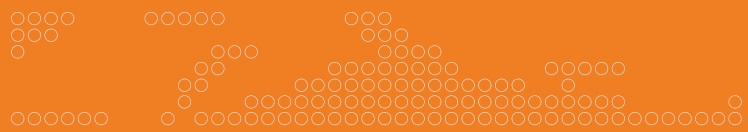 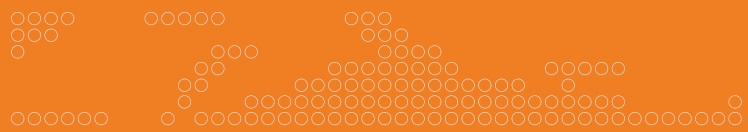 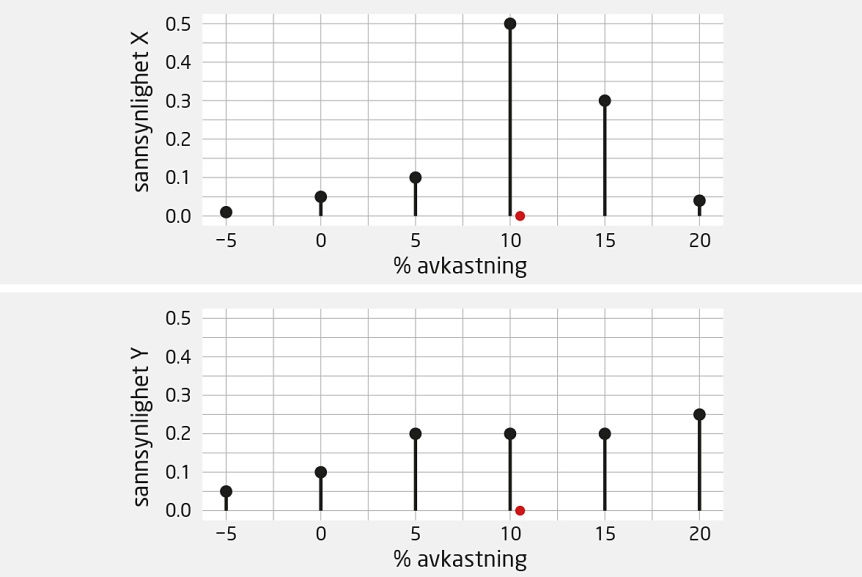 Figur side 276
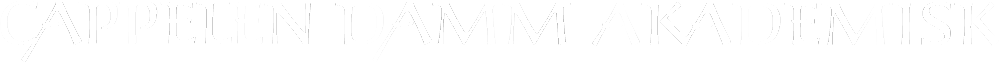 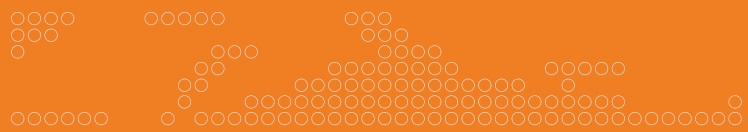 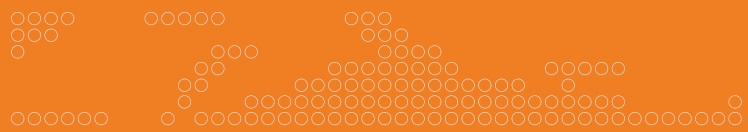 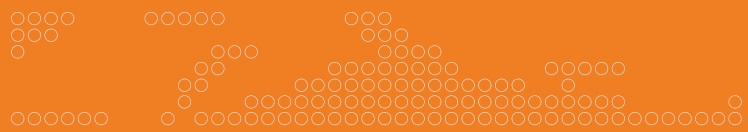 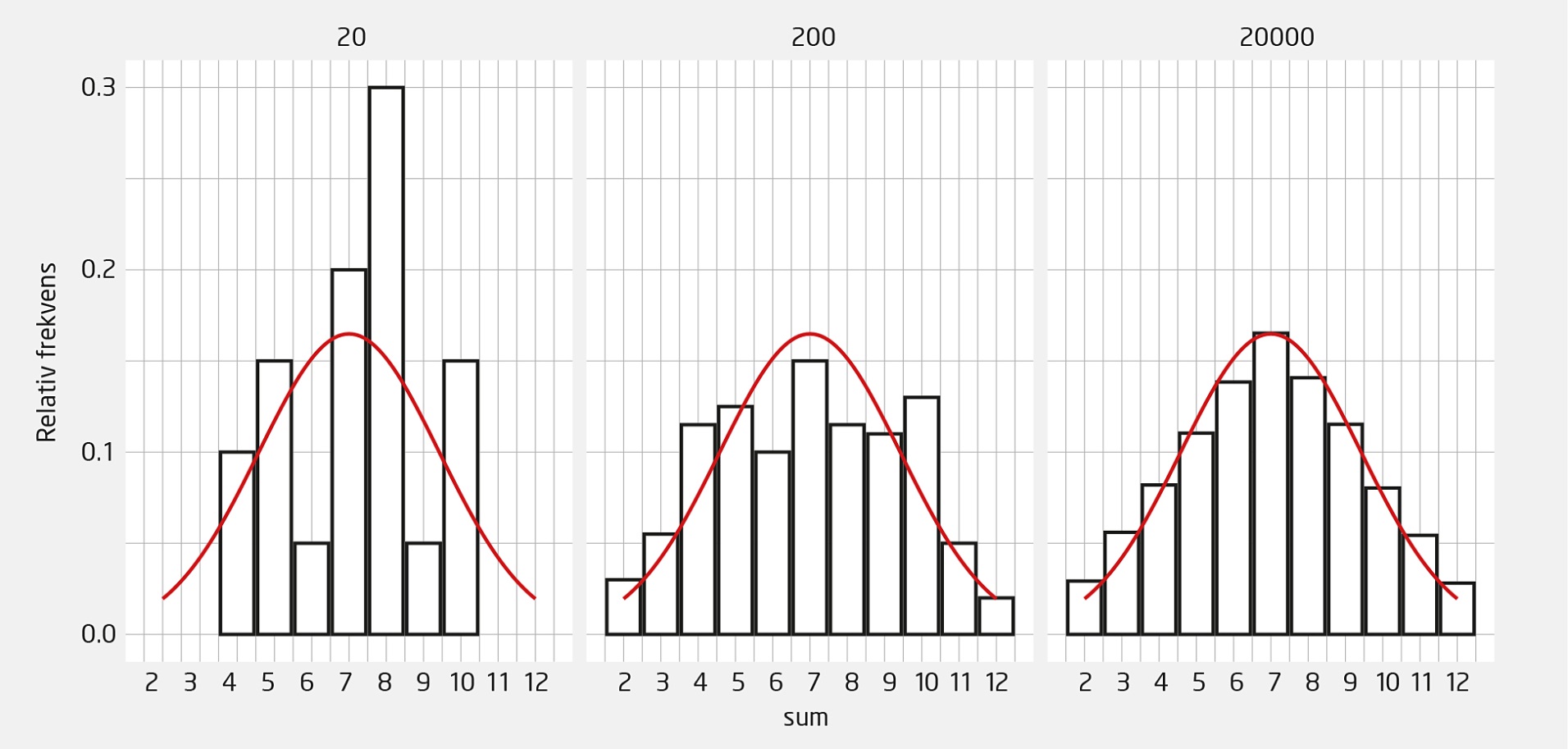 Figur 14.1 Andeler for summen av to terningkast i tre situasjoner: 20, 200 og 20 000 kast. I rødt finner vi tetthetskurven til en normalfordeling med μ = 7 og σ = 2.42.
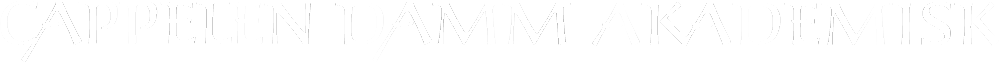 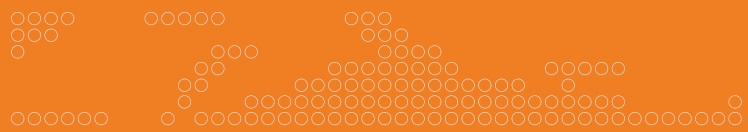 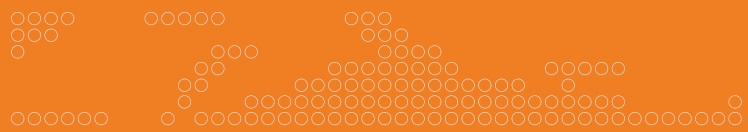 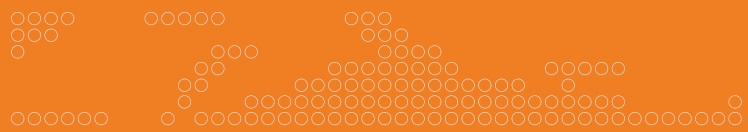 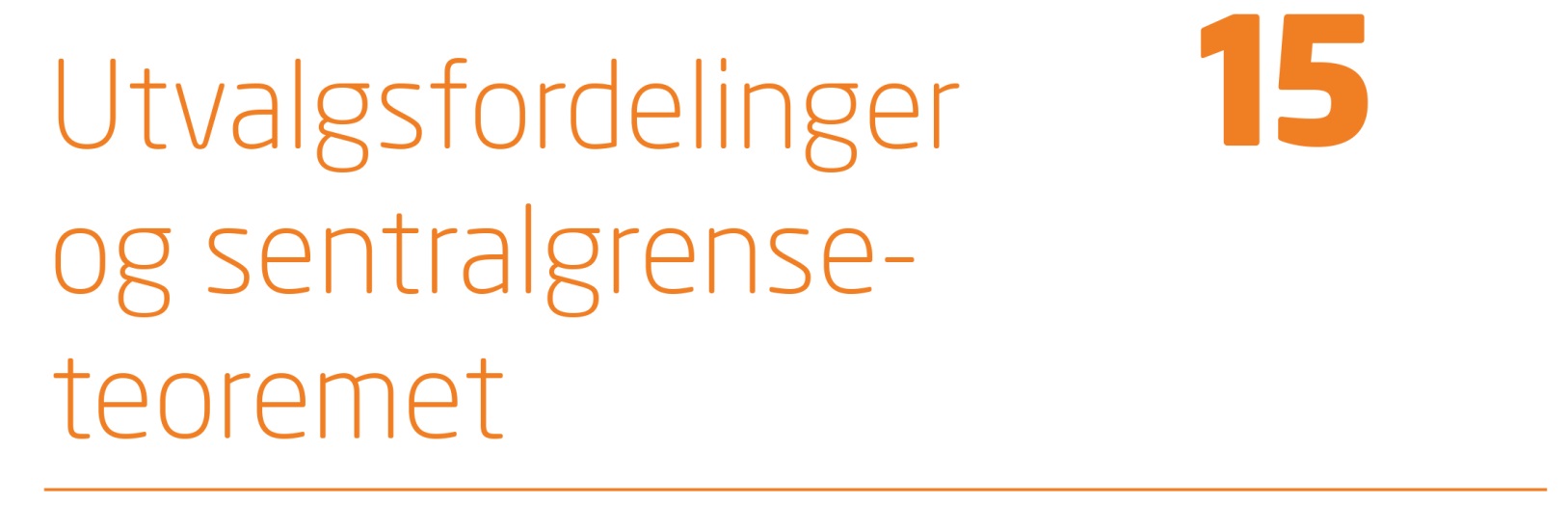 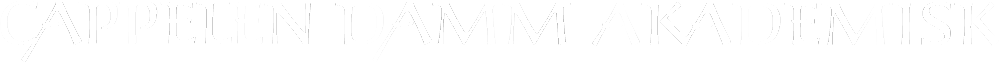 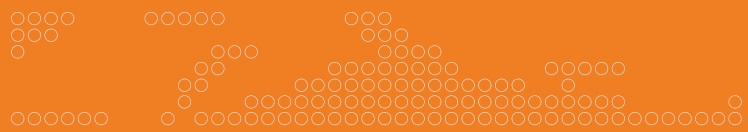 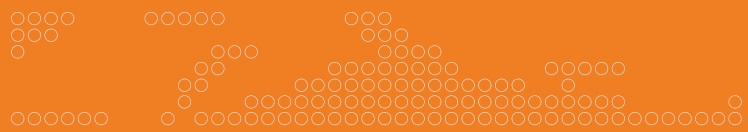 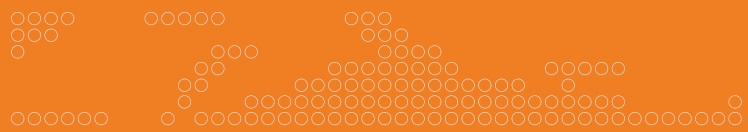 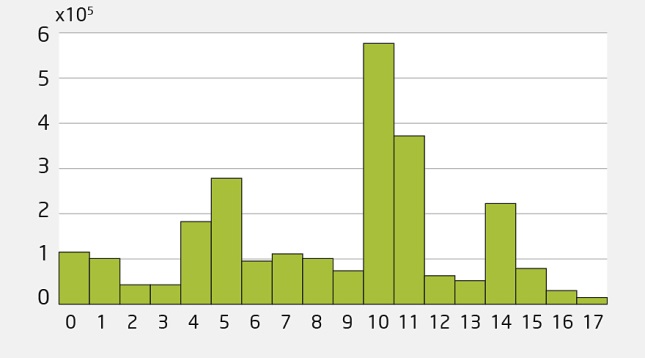 Figur 15.1 Stolpediagram over utdanningen i hele populasjonen, med antall personer langs y-aksen
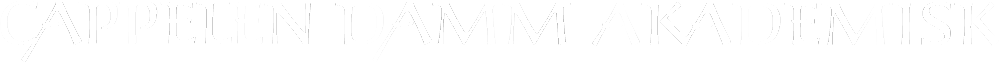 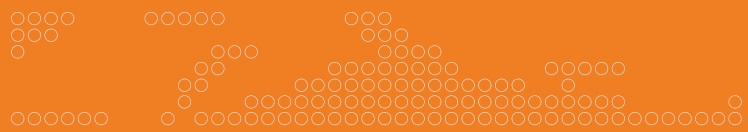 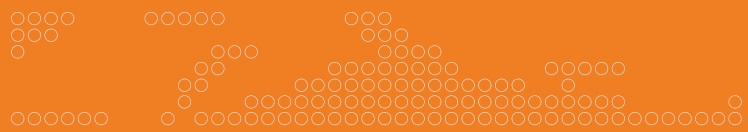 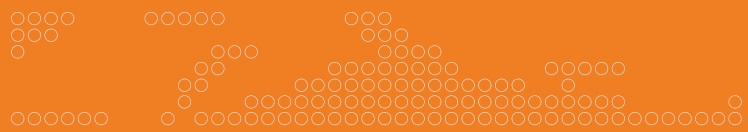 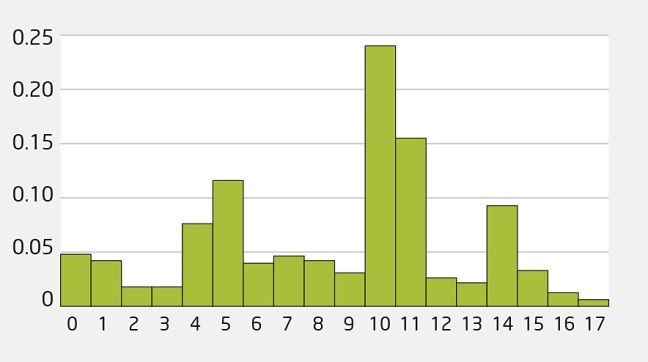 Figur 15.2 Stolpediagram over utdanningen i hele populasjonen, med andeler langs y-aksen
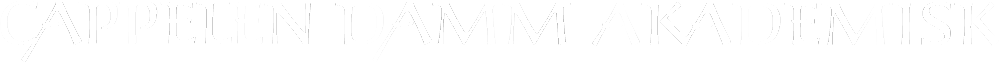 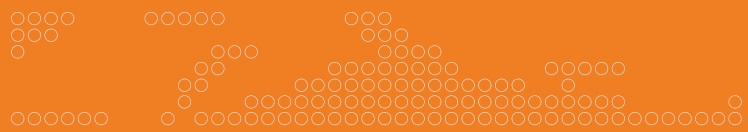 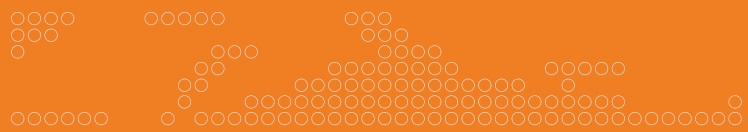 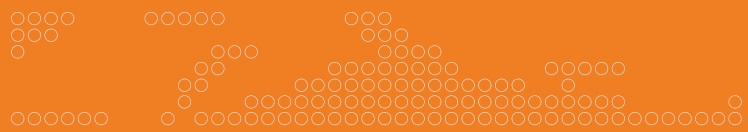 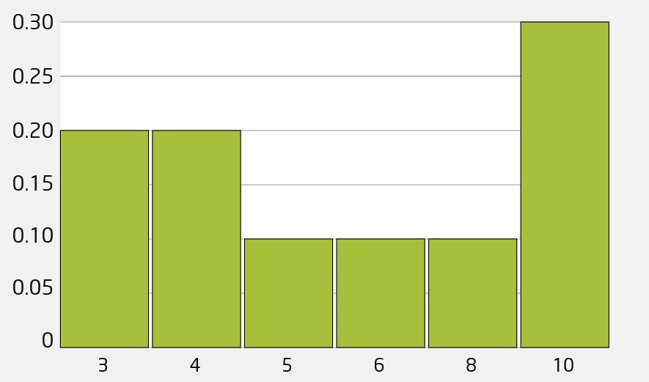 Figur 15.3 Stolpediagram over utdanningen for et tilfeldig utvalg på n = 10
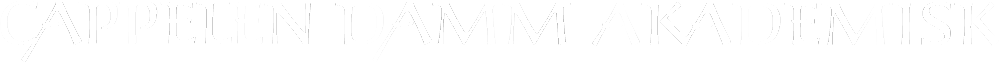 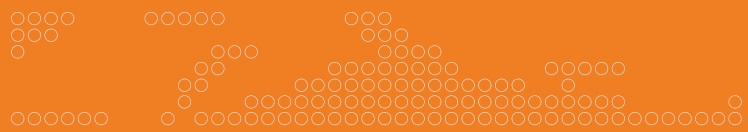 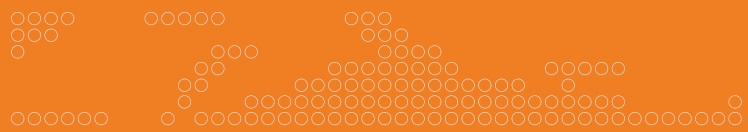 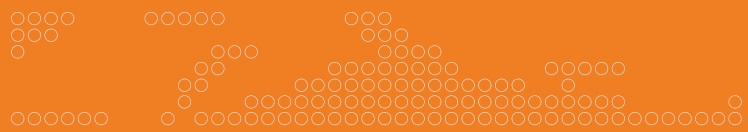 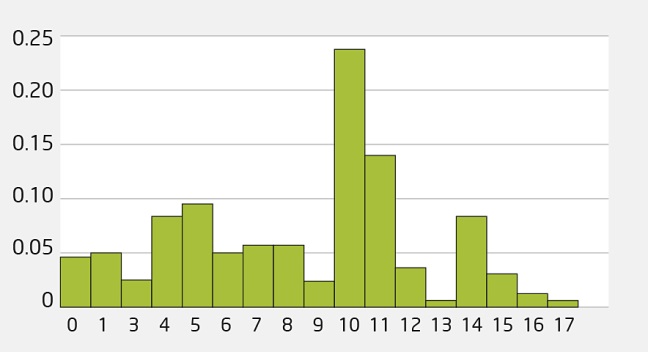 Figur 15.4 Stolpediagram over utdanningen for et tilfeldig utvalg på n = 200
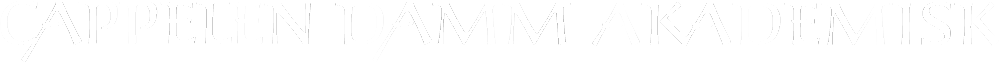 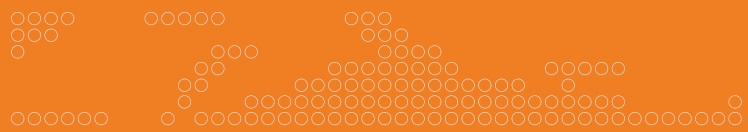 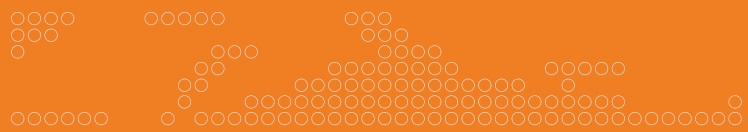 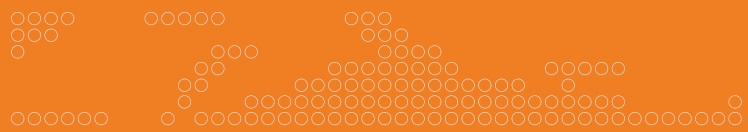 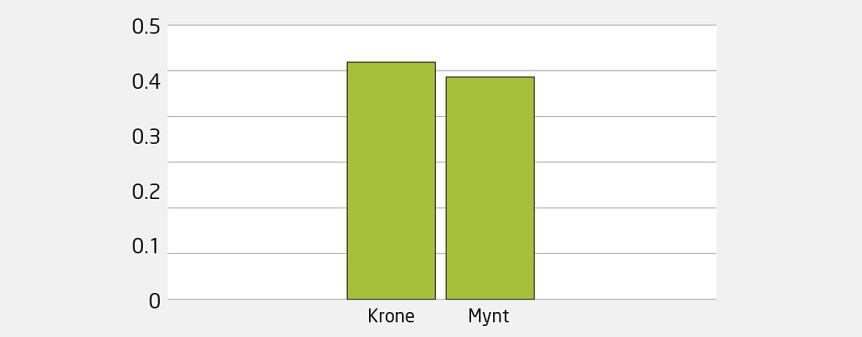 Figur 15.5 Stolpediagram for simulerte myntkast
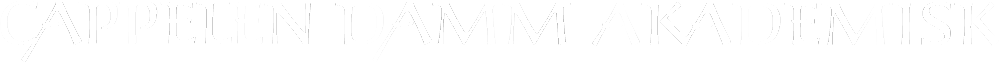 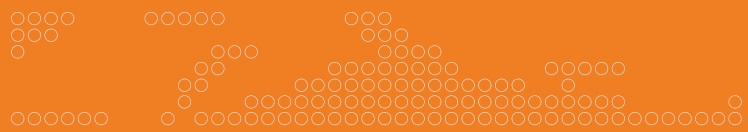 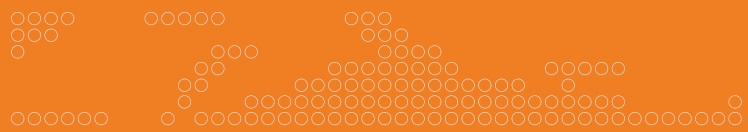 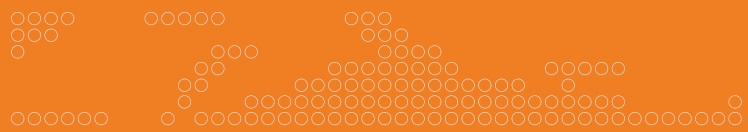 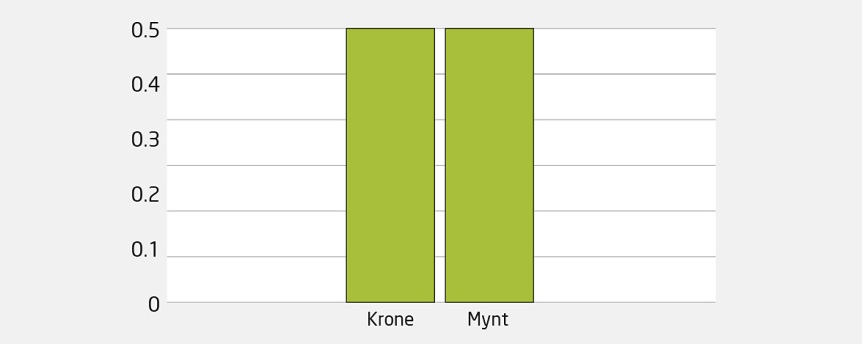 Figur 15.6 Sannsynlighetsfordelingen til myntkast
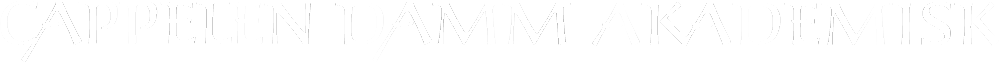 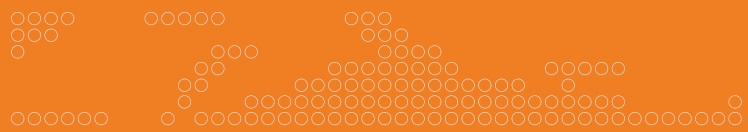 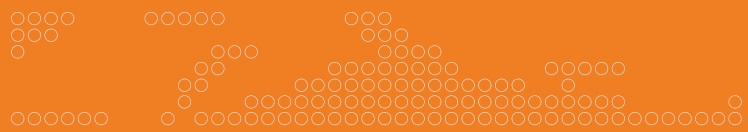 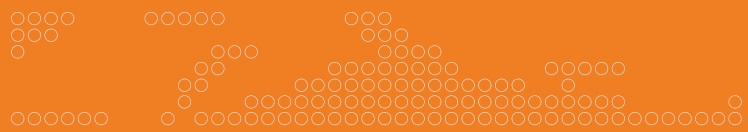 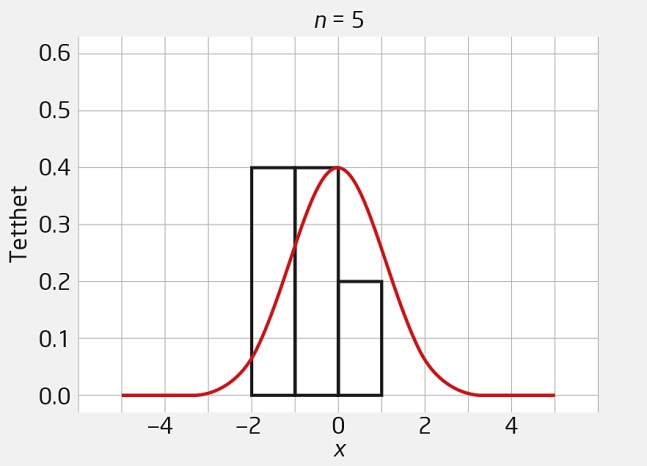 Figur 15.7 Fem trekninger fra en standard normalfordelt variabel, med tetthetskurve i rødt
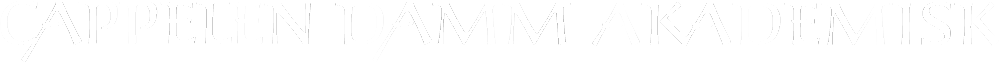 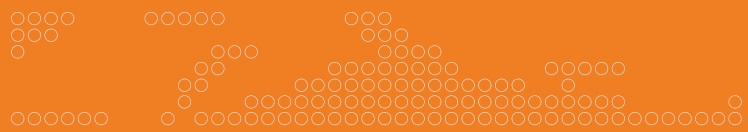 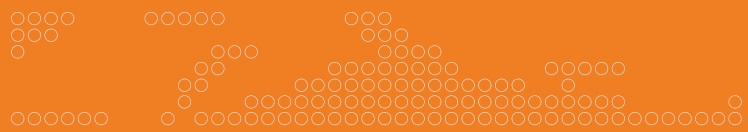 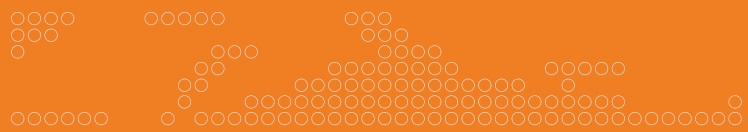 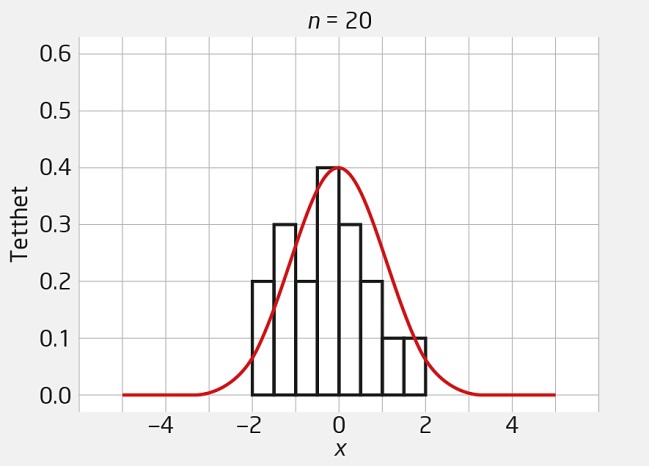 Figur 15.8 20 trekninger fra en standard normalfordelt variabel, med tetthetskurve i rødt
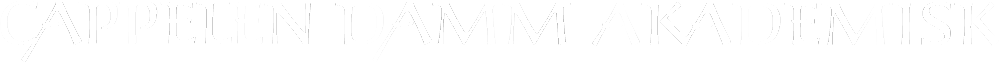 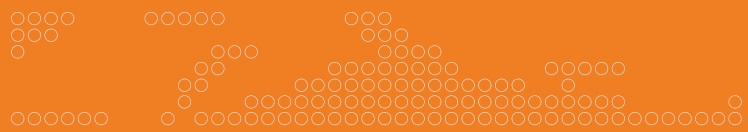 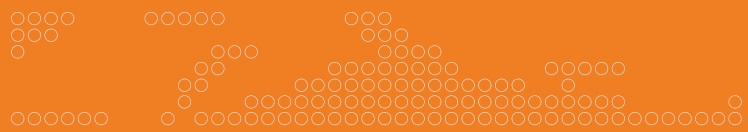 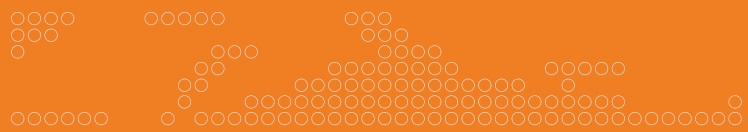 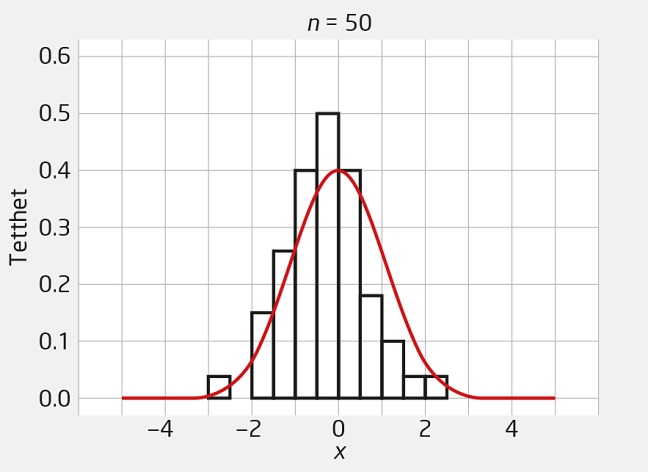 Figur 15.9 50 trekninger fra en standard normalfordelt variabel, med tetthetskurve i rødt
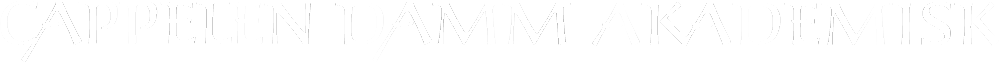 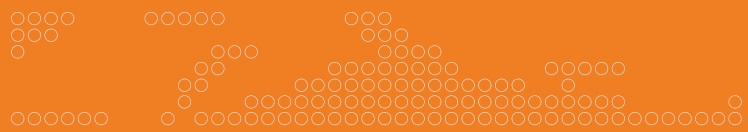 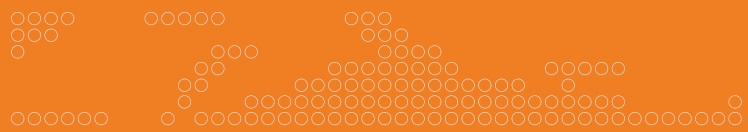 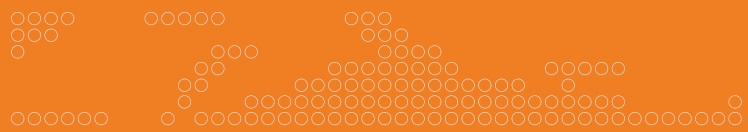 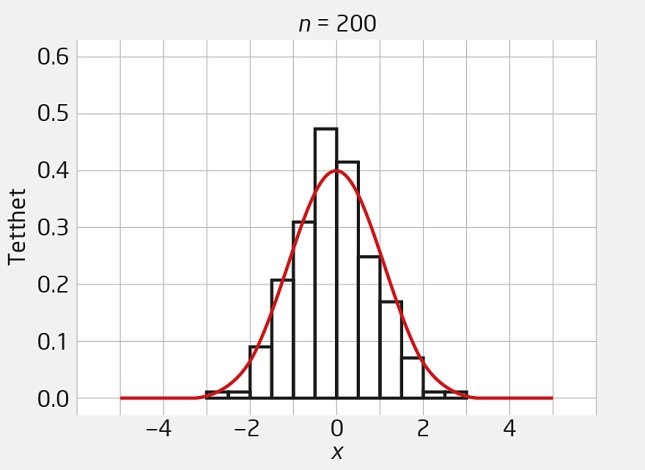 Figur 15.10 200 trekninger fra en standard normalfordelt variabel, med tetthetskurve i rødt
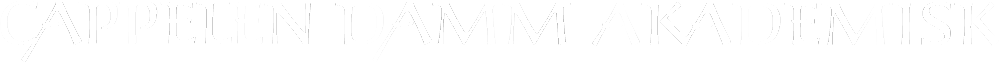 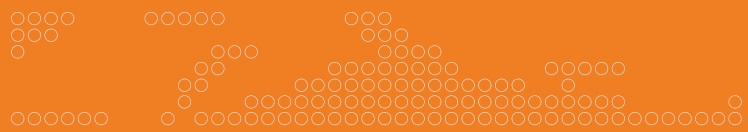 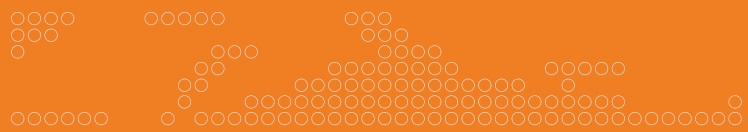 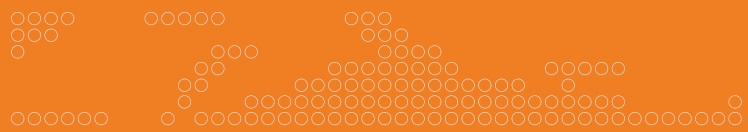 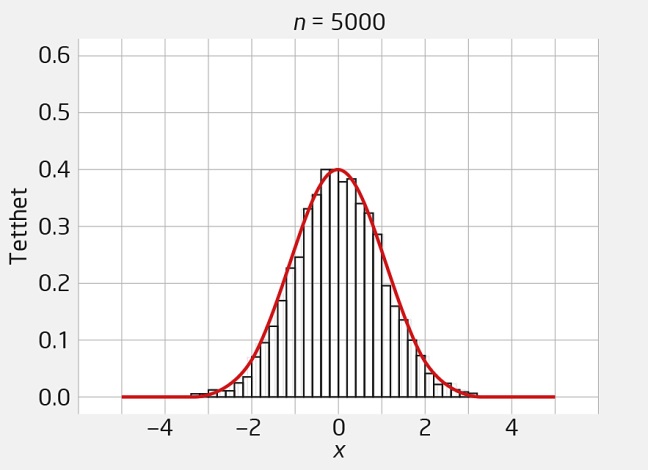 Figur 15.11 5000 trekninger fra en standard normalfordelt variabel, med tetthetskurve i rødt
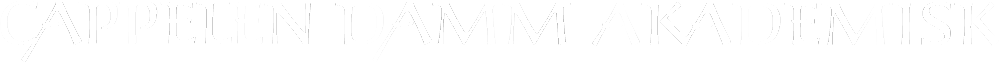 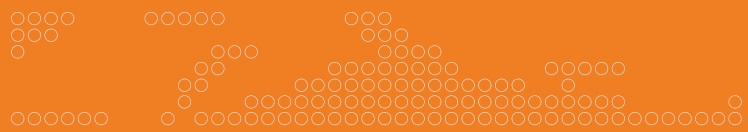 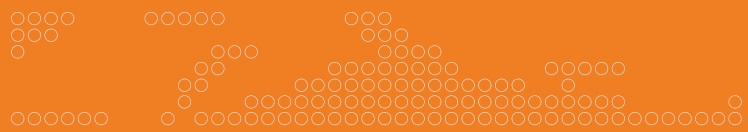 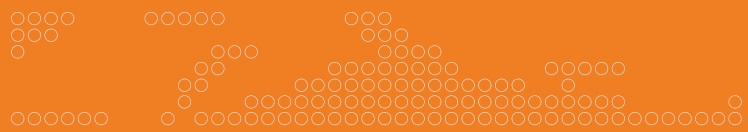 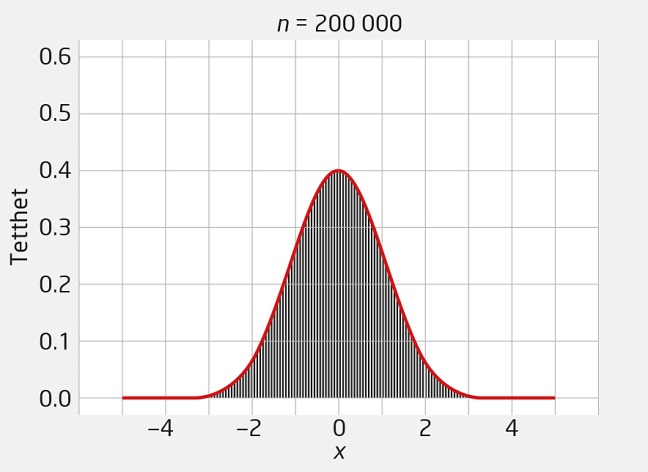 Figur 15.12 200 000 trekninger fra en standard normalfordelt variabel, med tetthetskurve i rødt
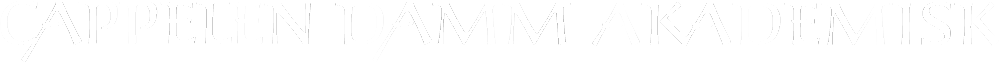 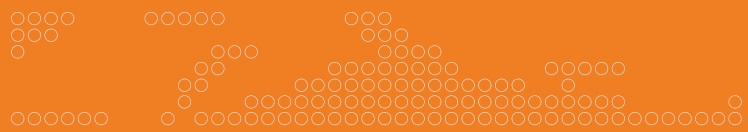 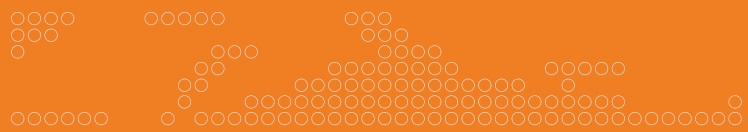 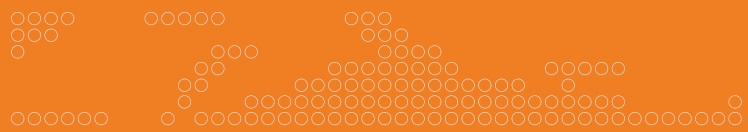 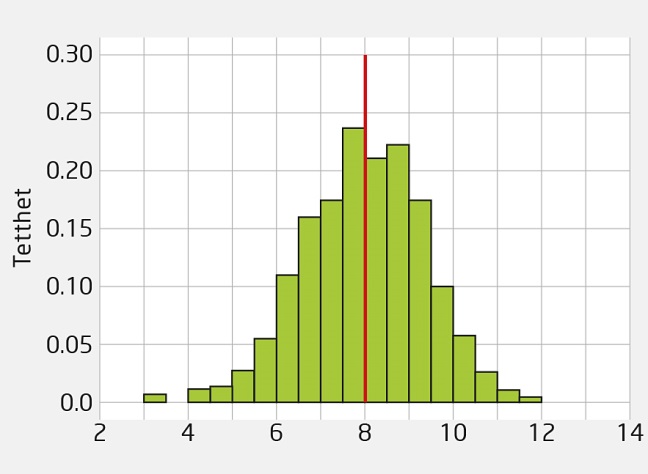 Figur 15.13 Fordelingen til utvalgsgjennomsnittet X for n = 10
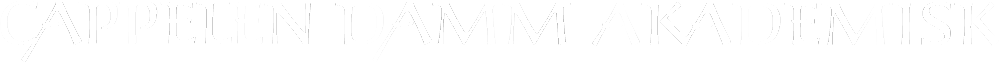 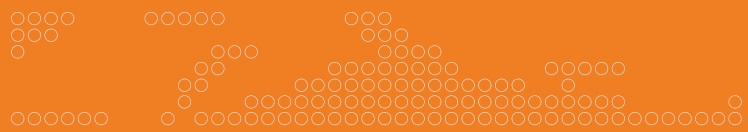 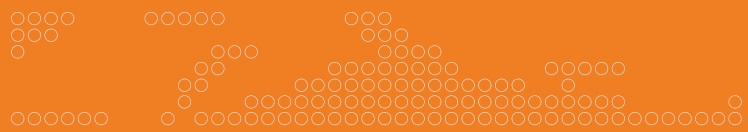 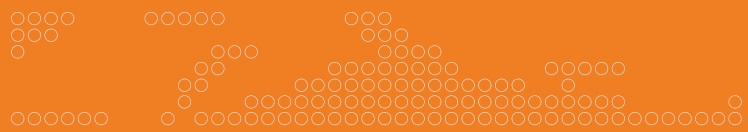 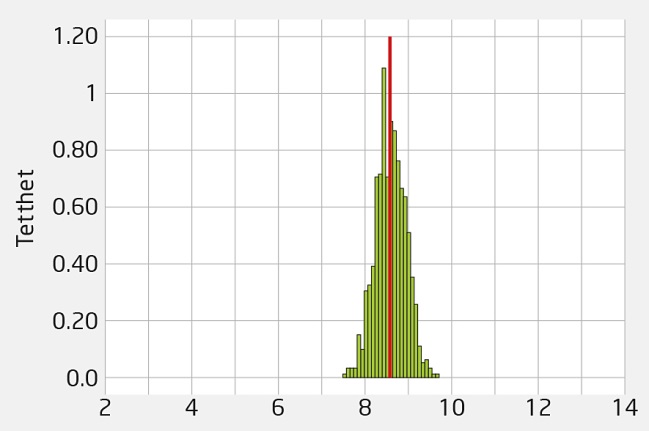 Figur 15.14 Fordelingen til utvalgsgjennomsnittet X for n = 100
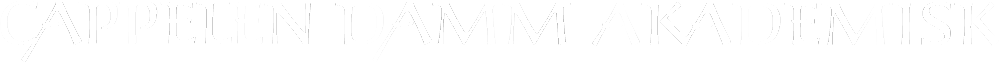 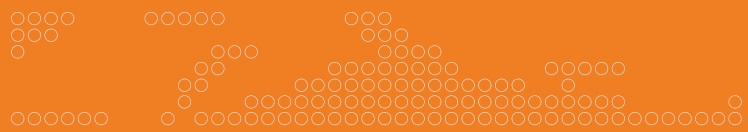 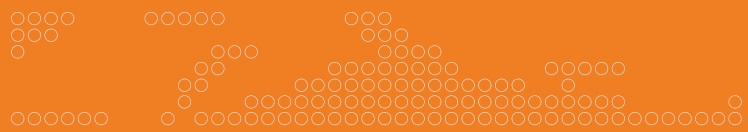 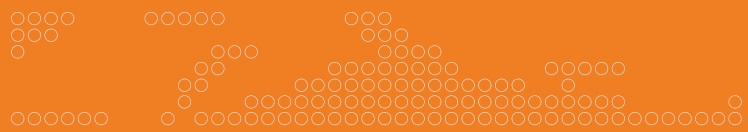 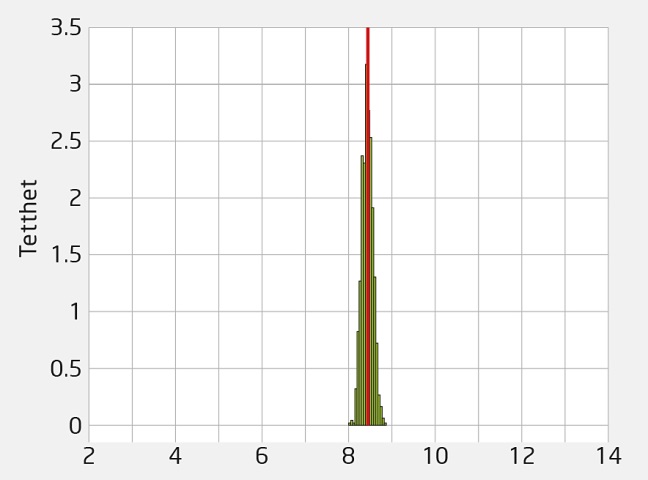 Figur 15.15 Fordelingen til utvalgsgjennomsnittet X for n = 1000
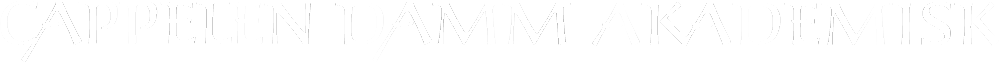 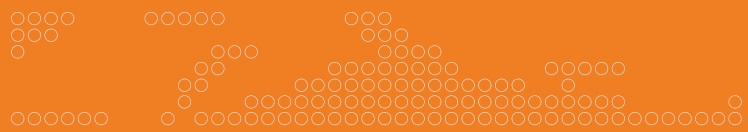 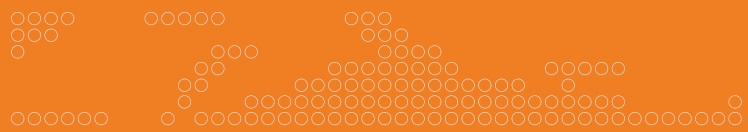 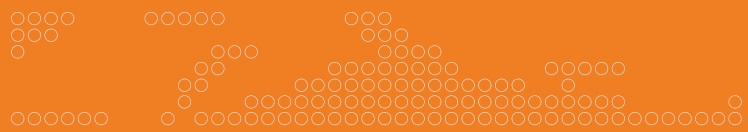 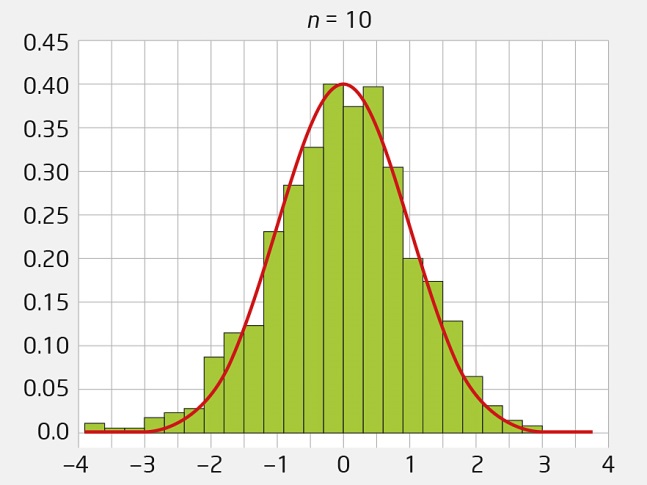 Figur 15.16 Fordelingen til Zn for n = 10
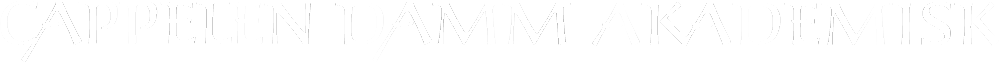 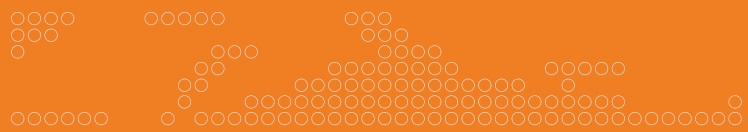 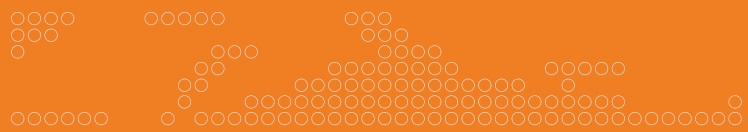 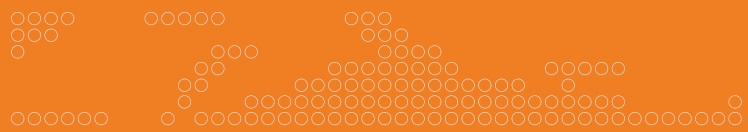 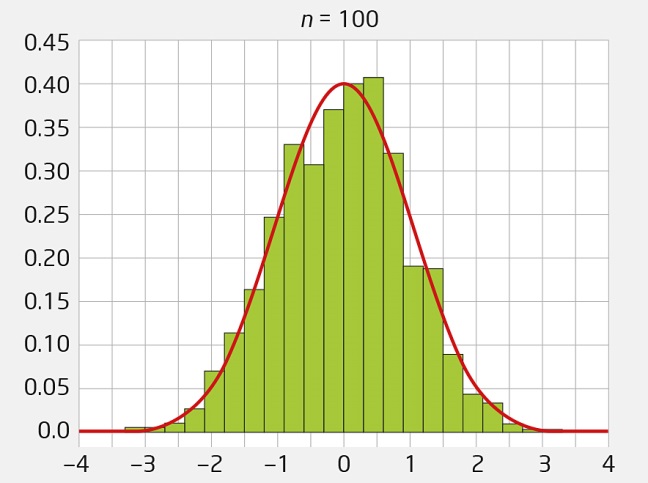 Figur 15.17 Fordelingen til Zn for n = 100
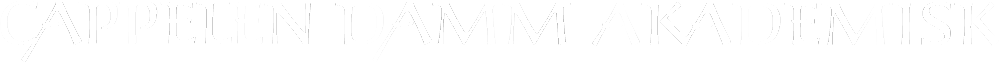 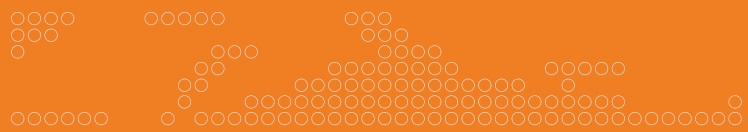 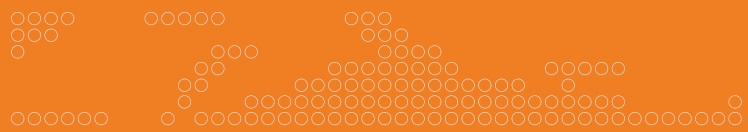 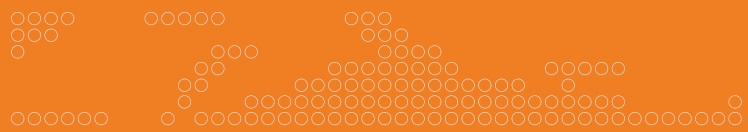 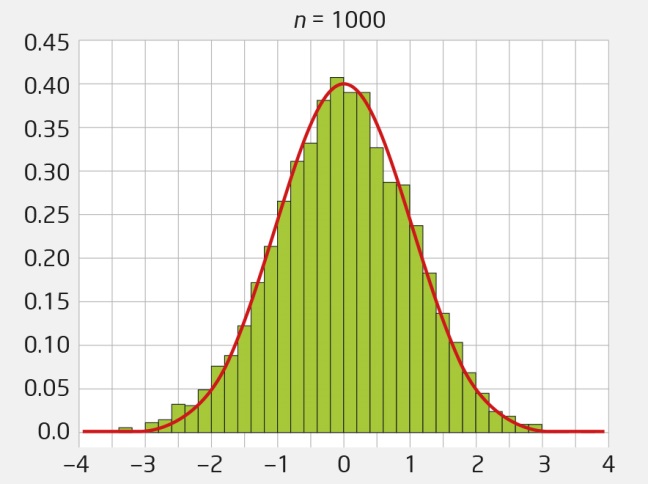 Figur 15.18 Fordelingen til Zn for n = 1000
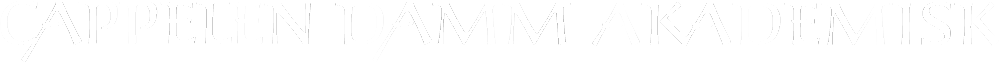 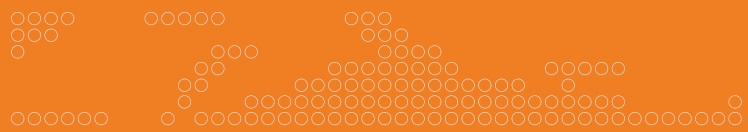 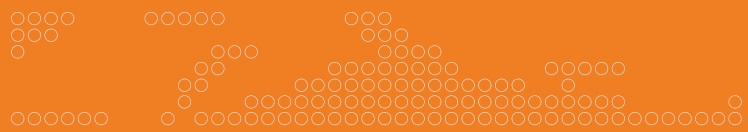 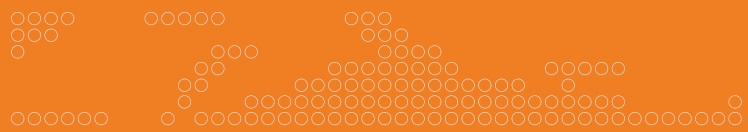 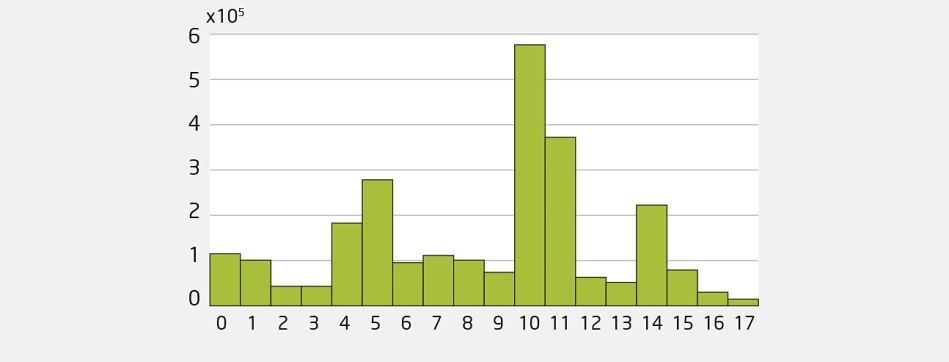 Figur 15.19 Stolpediagram over utdanningsnivået i hele populasjonen, med antall personer langs y-aksen
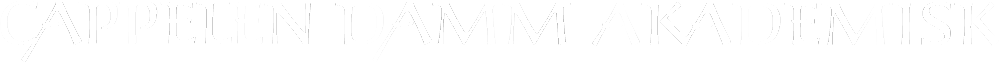 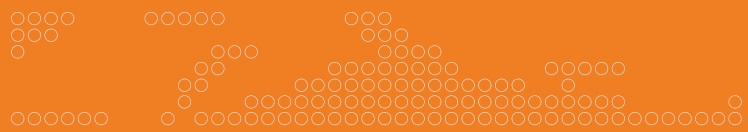 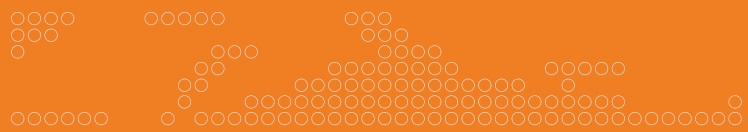 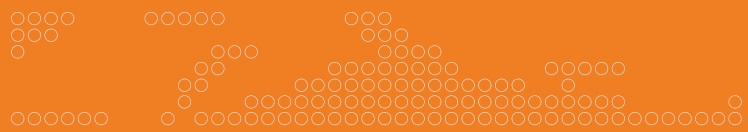 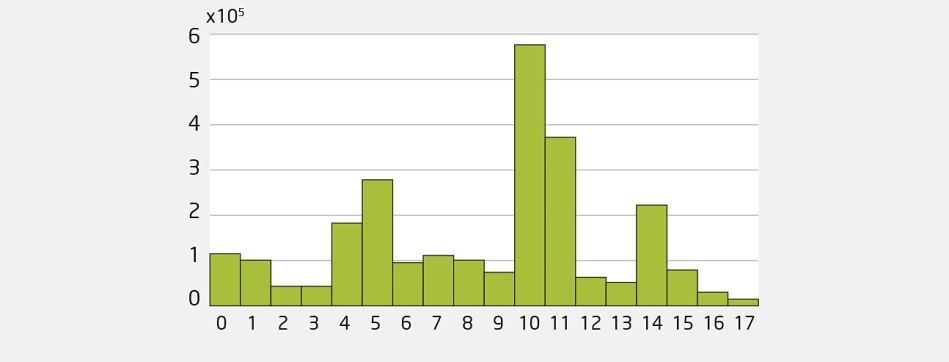 Figur 15.20 Sentralgrensetilnærmingen til fordelingen for pˆ i hundre myntkast
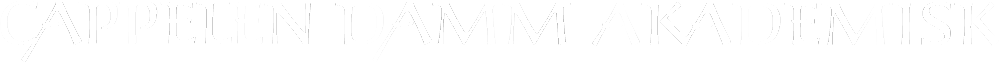 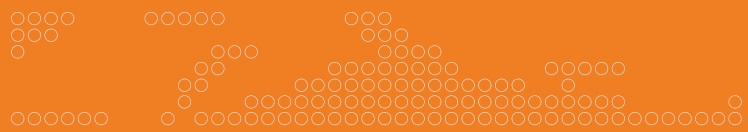 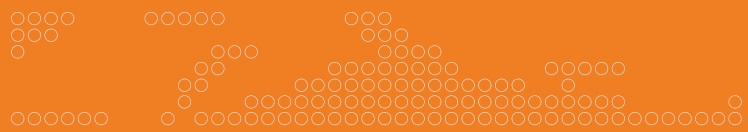 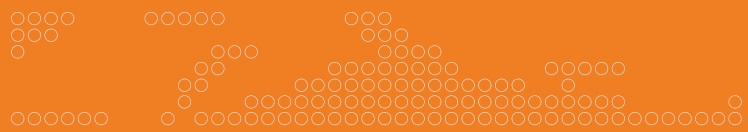 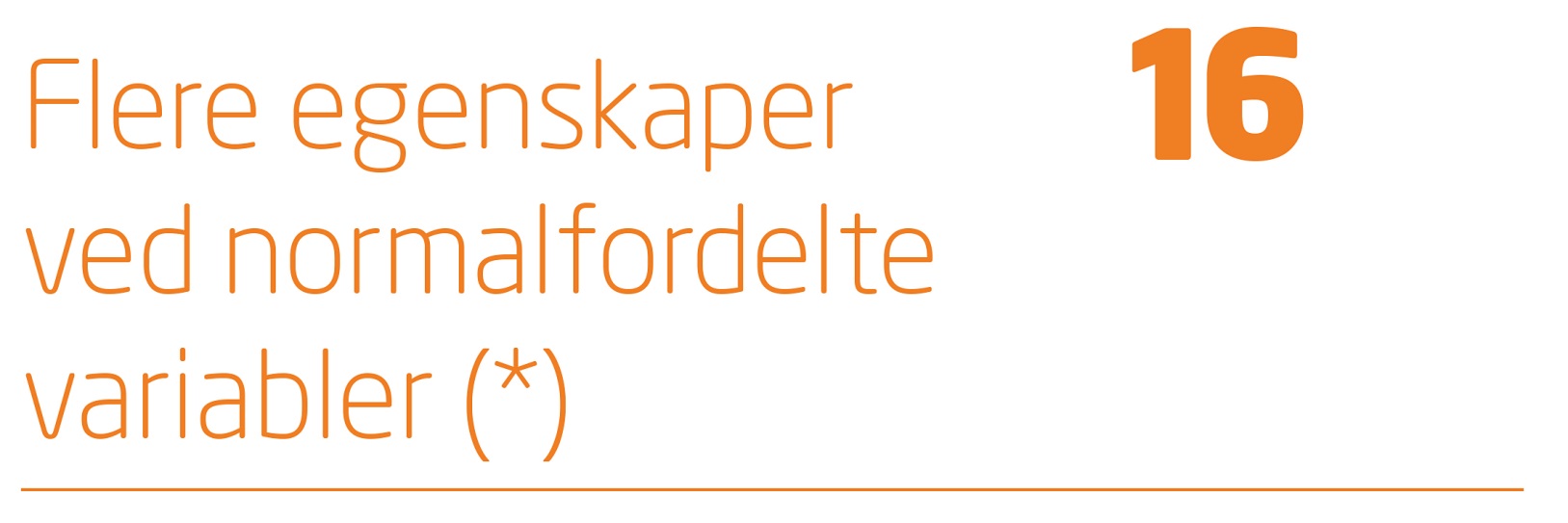 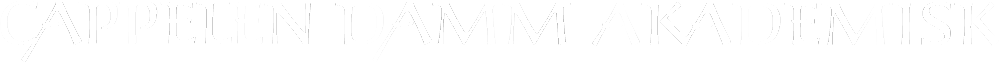